A Műegyetem építészettörténeti 
tanszékeinek és könyvtárainak elhelyezése
 a 19. század második felében és a századfordulón
Leitgéb MáriaBME Építészettörténeti és Műemléki Tanszék
Valóságos könyvtár – könyvtári valóság VI. konferencia
ELTE BTK Könyvtár- és Információtudományi Intézet
2023. november 29.
„Középkori” Tanszék

1871 – Műépítészet Tanszék
(Steindl Imre)
1902 – Középkori Műépítéstan Tanszék 
(Schulek Frigyes)
1915 – Középkori Építőművészeti Tanszék 
(Möller István)
1932 – Középkori Építészet Tanszék 
(Csányi Károly)
1945 – II. számú Építészettörténeti Tanszék 
(Rados Jenő)
„Újkori” Tanszék

1872 – Száraz-, Mű- és Díszépítészet Tanszék
(Hauszmann Alajos)
1913 – Újkori Építéstan Tanszék 
(Hültl Dezső)
1940 – Újkori Építéstan Tanszék 
(Friedrich Lóránd)
„Ókori” Tanszék	

1887 – Ókori Építéstan Tanszék
 (Czigler Győző)
1905 – Ókori Építéstan Tanszék
(Nagy Virgil)
1923 – Ókori Építéstan Tanszék 
(Wälder Gyula)
1957 – Építészettörténeti Tanszék
1972 – Építészettörténeti és Elméleti Intézet 
1996 – Építészettörténeti és Műemléki Tanszék
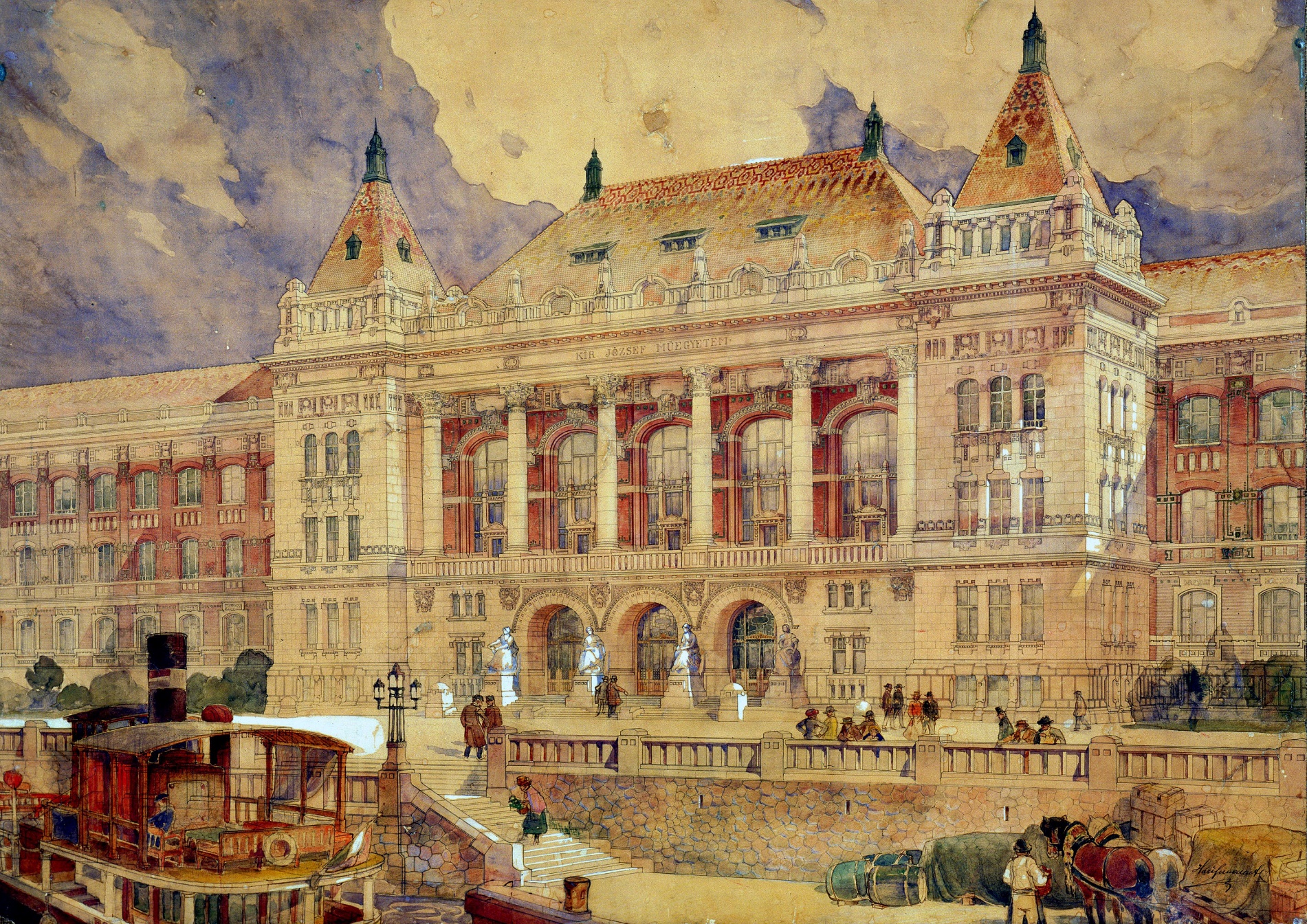 Hauszmann Alajos: A Műegyetem rakpart akvarellképe, 1908. 
Reprodukció: Philip János.
Lelőhely: BME Építészettörténeti és Műemléki Tanszék, Jelzet: Épt. Rajztár 100000
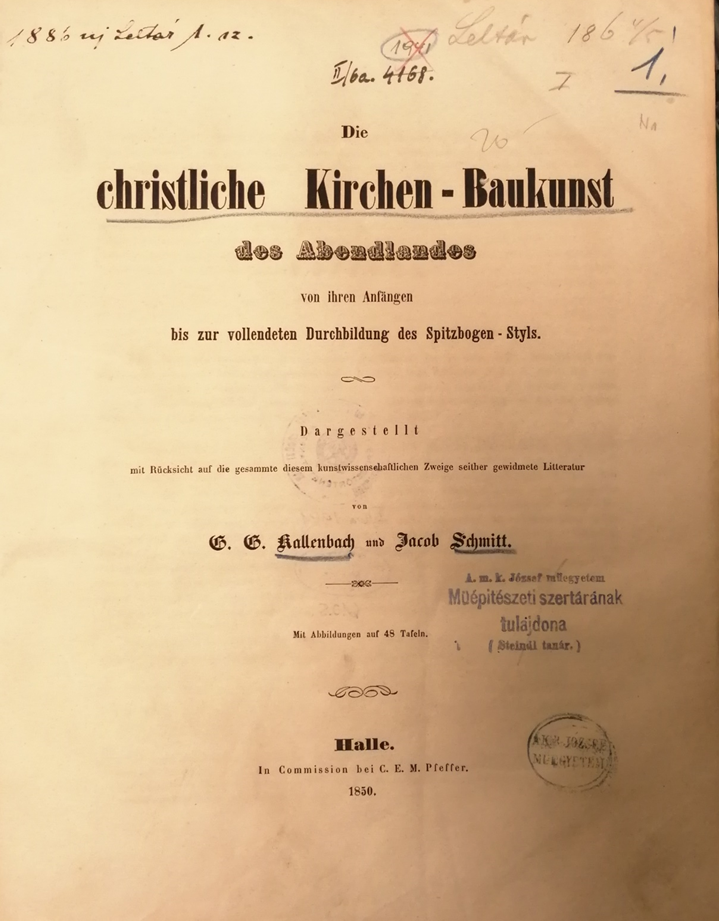 1864

József Politechnikum / 
Mű- és díszépítészettan Tanszék

Tanár: Szkalnitzky Antal

Helyszín: Buda, Országház utca
Egyetemi Nyomda épülete
(Corvin-ház)
Kallenbach, G. G., Schmitt J.: Die christliche Kirchen-Baukunst des Abendlandes von ihren Anfängen bis zur vollendeten Durchbildung des Spitzbogen, Halle, Pfeffer, 1850. 
Lelőhely: BME Építészettörténeti és Műemléki Tanszék
Fotó: Leitgéb Mária
A József Polytechnikum elhelyezése Budán
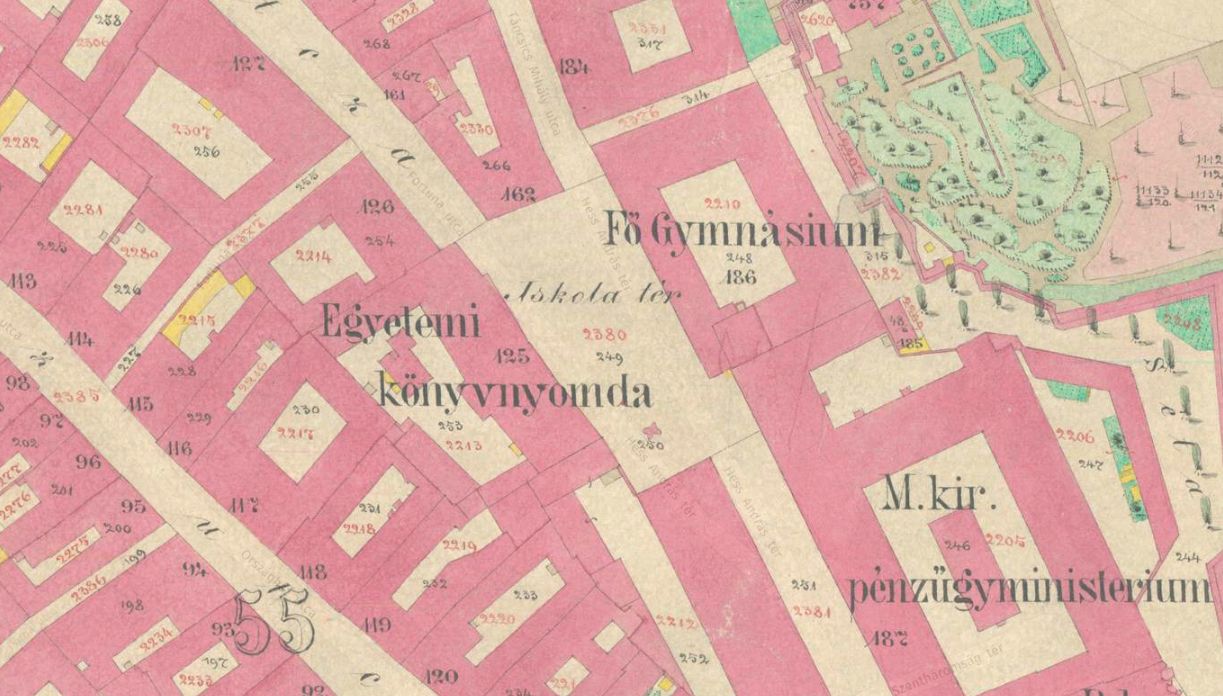 Budapest (1867-73). Pest és Buda kataszteri térképsorozata az 1872–1920 közötti változások utólagos jelölésével
Forrás: Arcanum. Térképek. https://maps.arcanum.com/hu/map/pest-1867-72/?layers=88&bbox=2120225.81684566%2C6023973.448622373%2C2122750.627436205%2C6024938.466104473
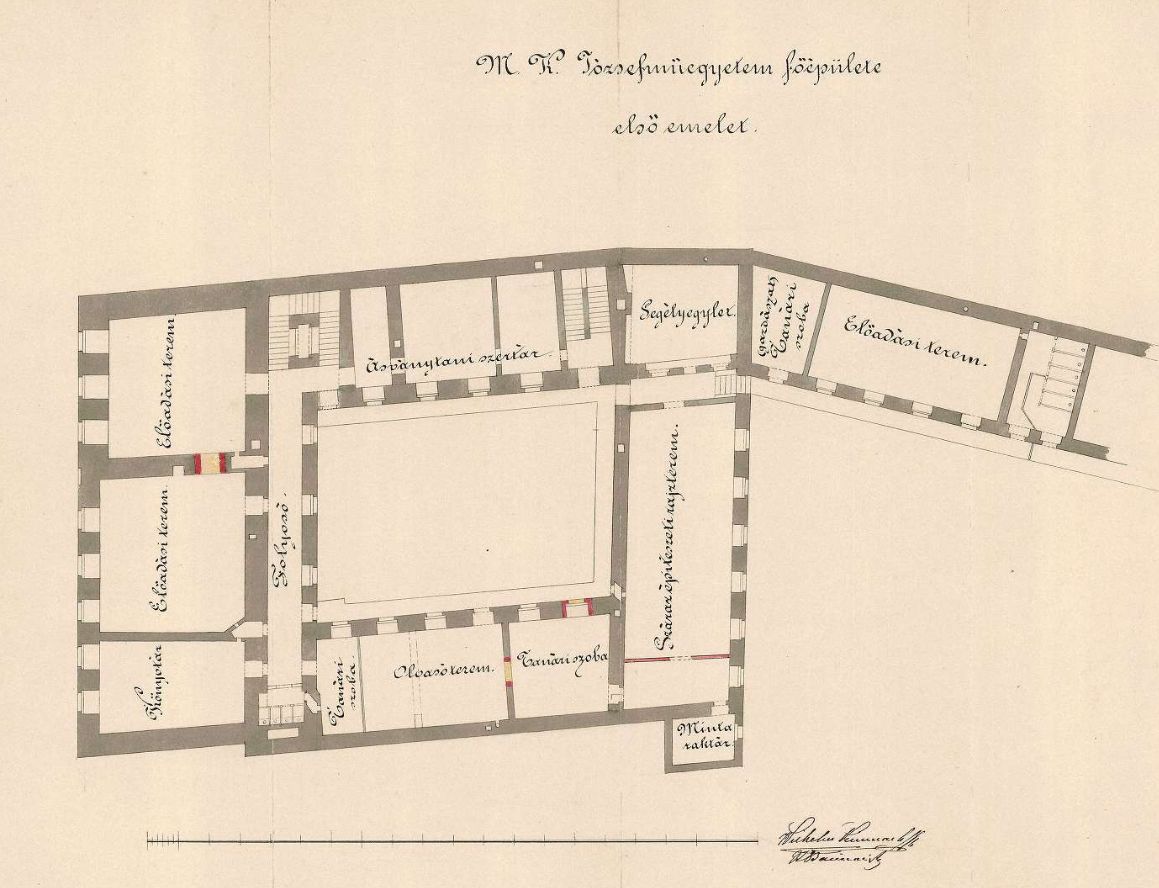 A József Polytechnicum / Műegyetem könyvtárának elhelyezése Budán, a Corvin-házban








Magyar kir. József Műegyetem átalakítása, 1870
Lelőhely: Budapest Főváros LevéltáraJelzet: HU BFL - XV.17.a.302 - 1008
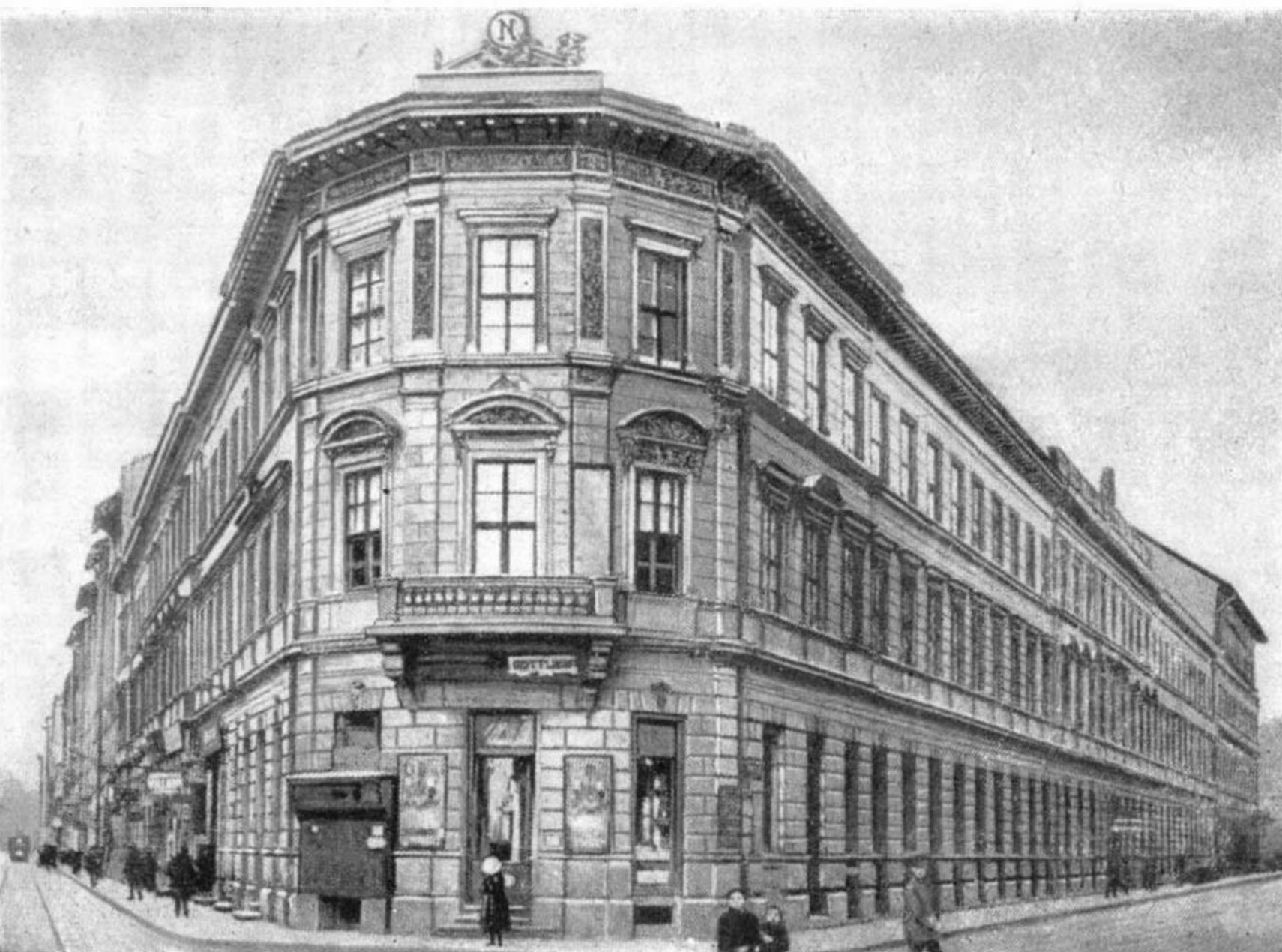 Nagel-ház 
(Csillag u. 15 – Nyúl utca 7. / Gönczy P. u. 3 – Lónyay u. 7.)
1872-1882
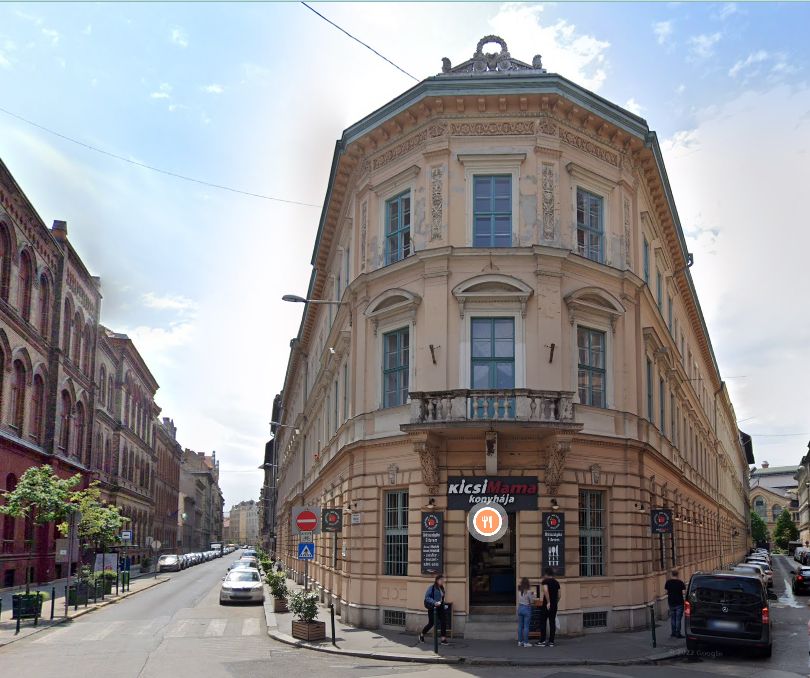 Nagel Ármin bérháza 1900 körül.
Pesti Hirlap Naptára, 1923.
Bp., IX., Gönczy P. u. 3 – Lónyay u. 7.
2022. május. Fotó: Google Térkép
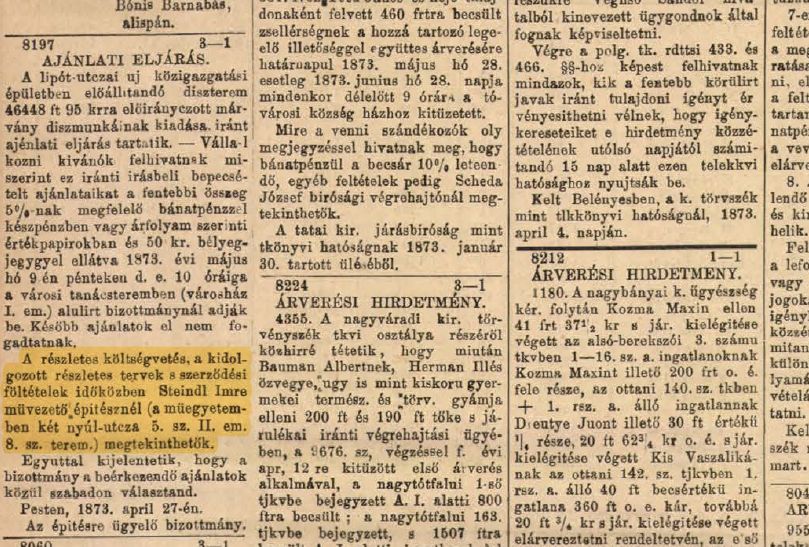 Árlejtési hirdetmény az Új Városháza, díszterem márványmunkáinak elvégzésére.
Budapesti Közlöny Hivatalos Értesítője, 
7. évf. 99. sz. 1873. p. 1623.
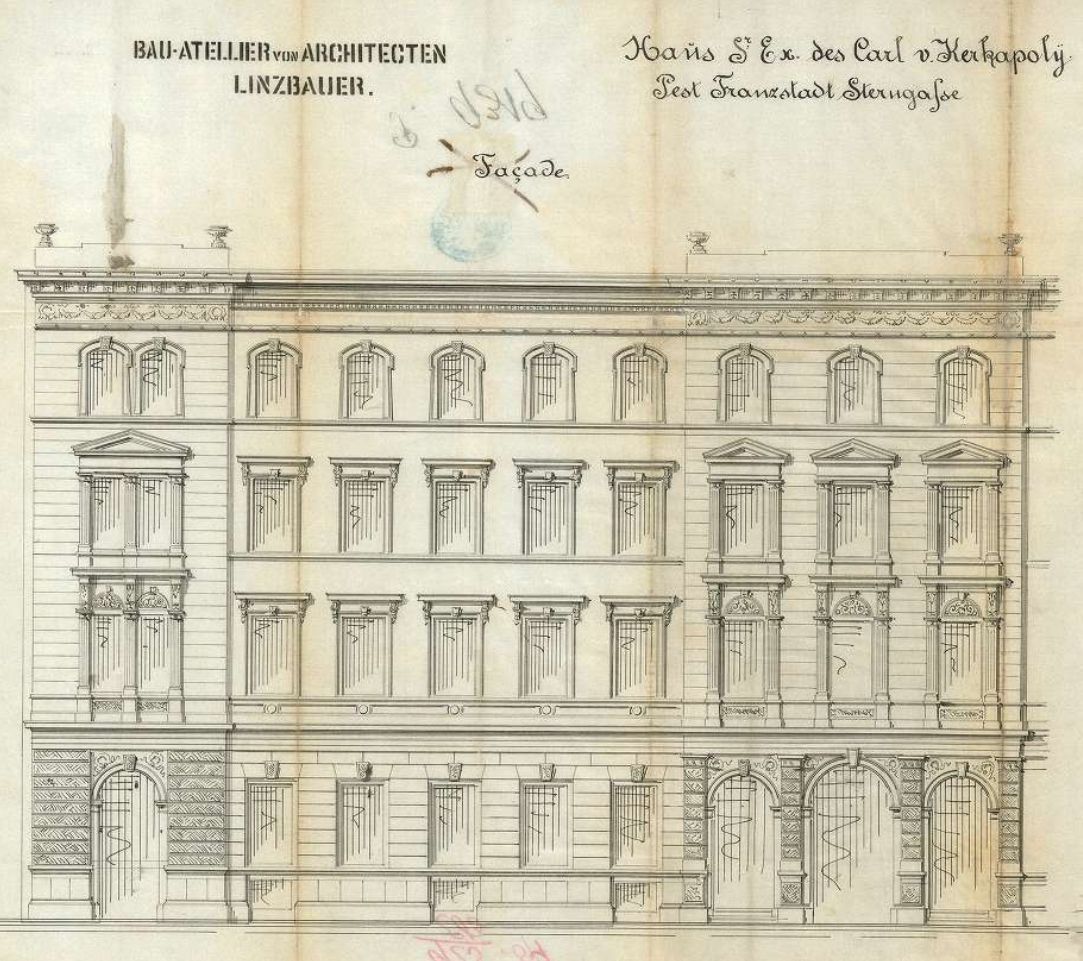 Kerkápoly-ház (Csillag u. 8. / Gönczy P. u. 2.)
1874–1877
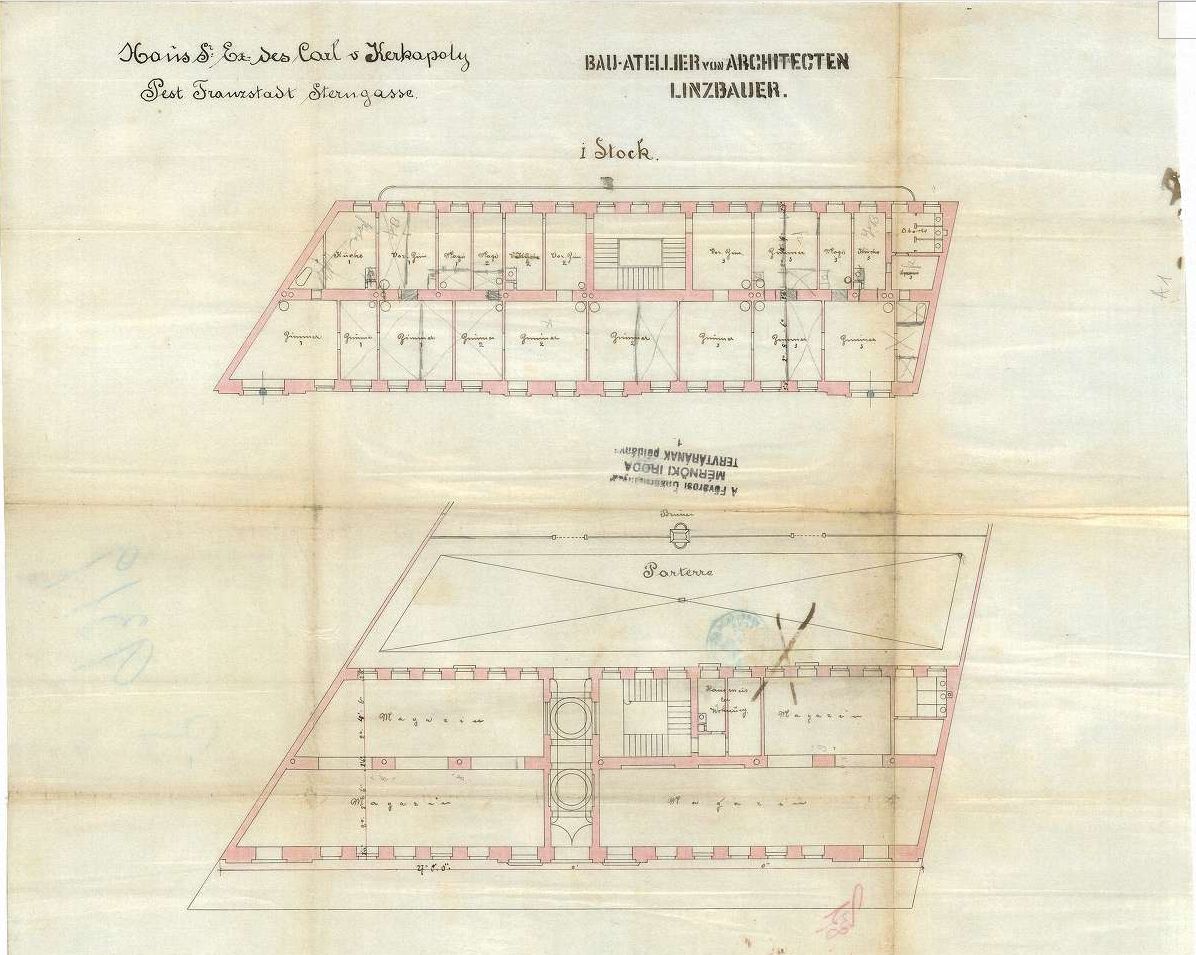 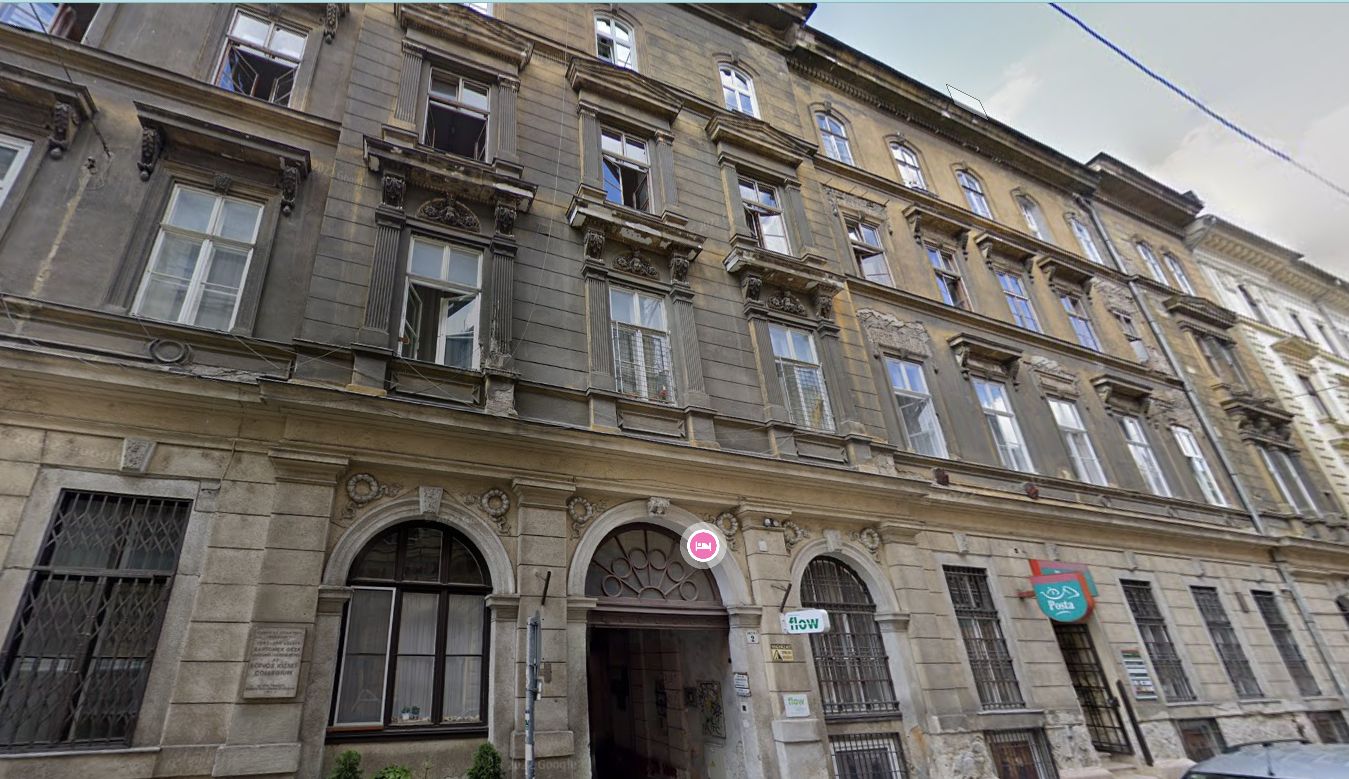 Helyszínrajz. Lelőhely: Budapest Főváros Levéltára
Jelzet: HU BFL - XV.17.b.312 - 3460/1872
Bp., IX. Gönczy Pál u. 2., 2022. április
Fotó: Google Térkép
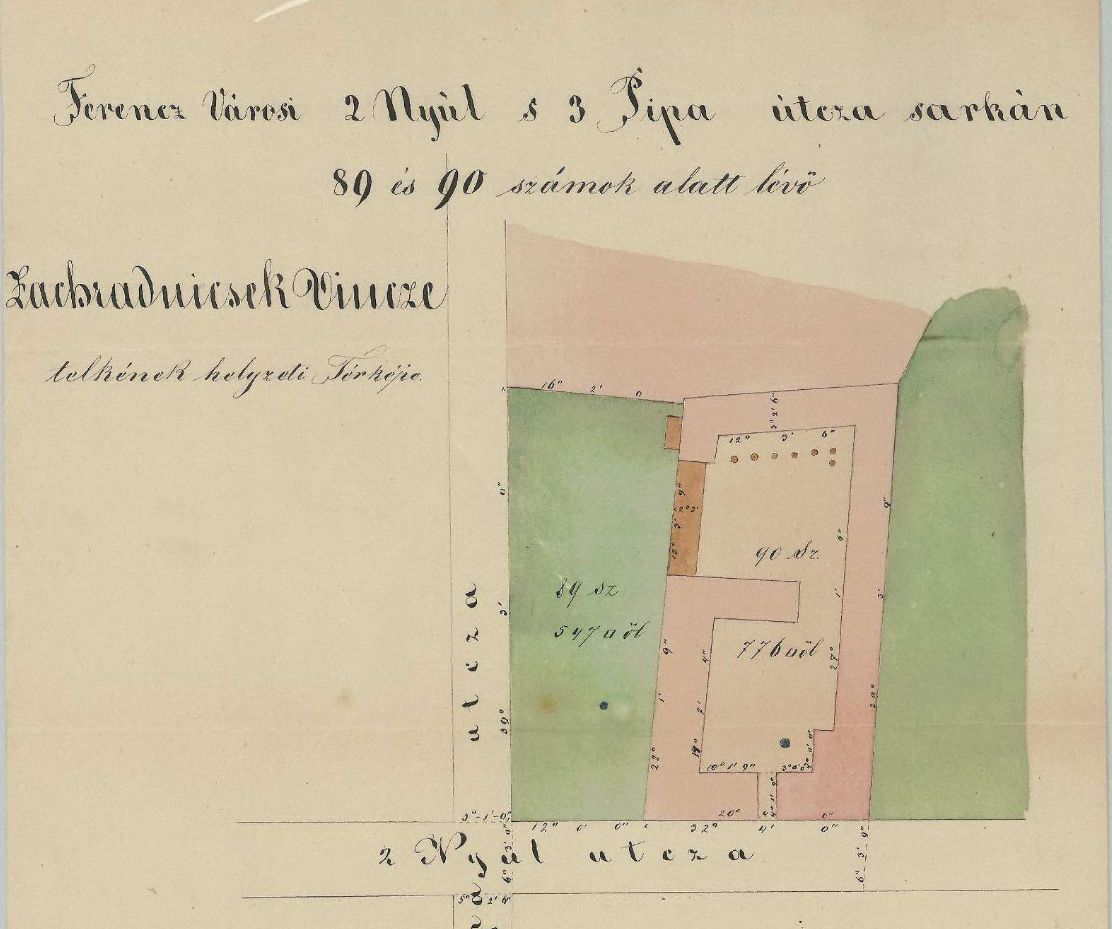 Schönberg-ház 
(Kétnyúl u. 13. / Lónyay u. 18/a-b.)
1877–1882
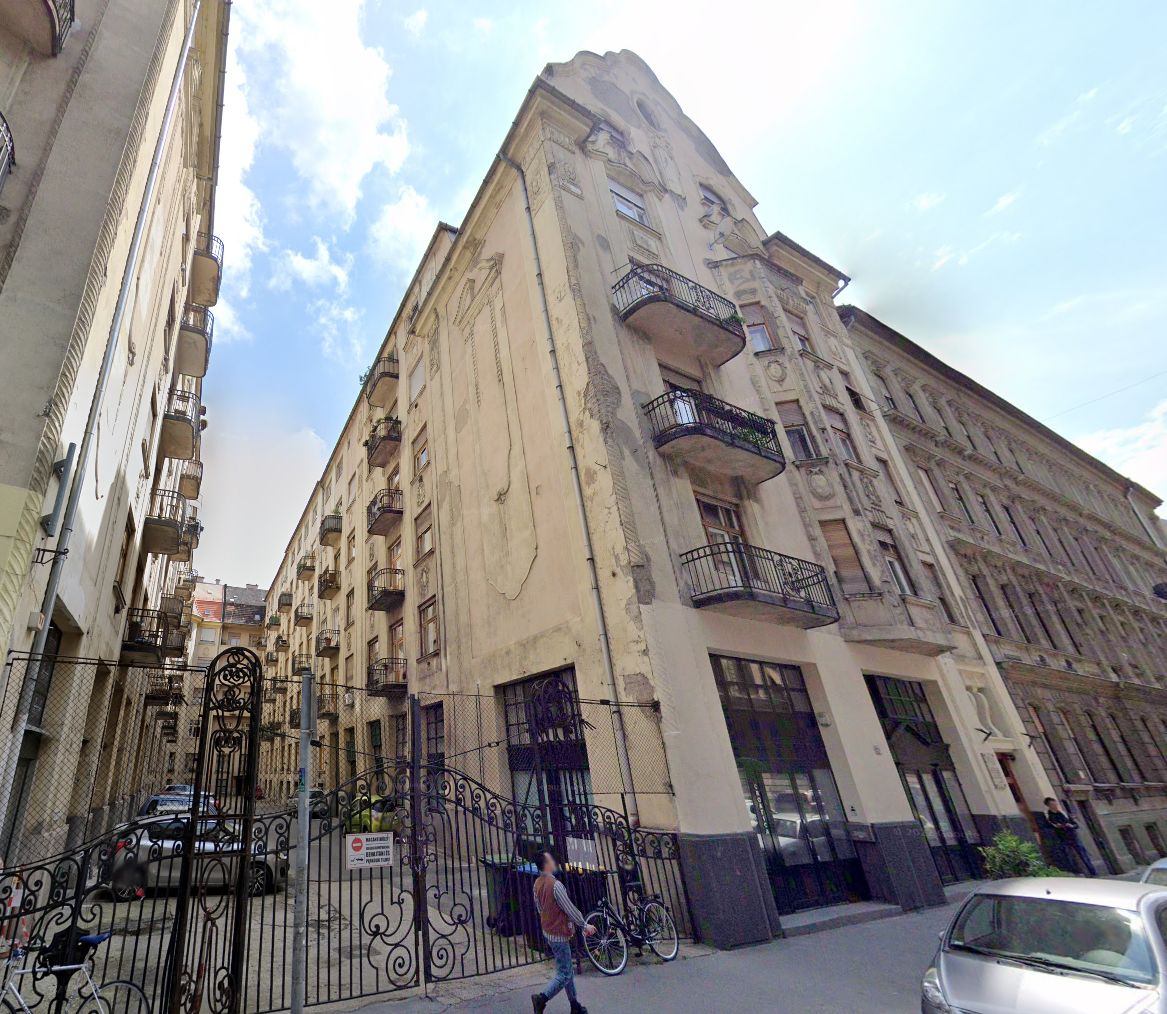 Helyszínrajz, 1861. Lelőhely: Budapest Főváros Levéltára
Jelzet: HU BFL - XV.17.b.312 - 38/1861
Bp., IX., Lónyay u. 18/a-b., 2022. május
Fotó: Google Térkép
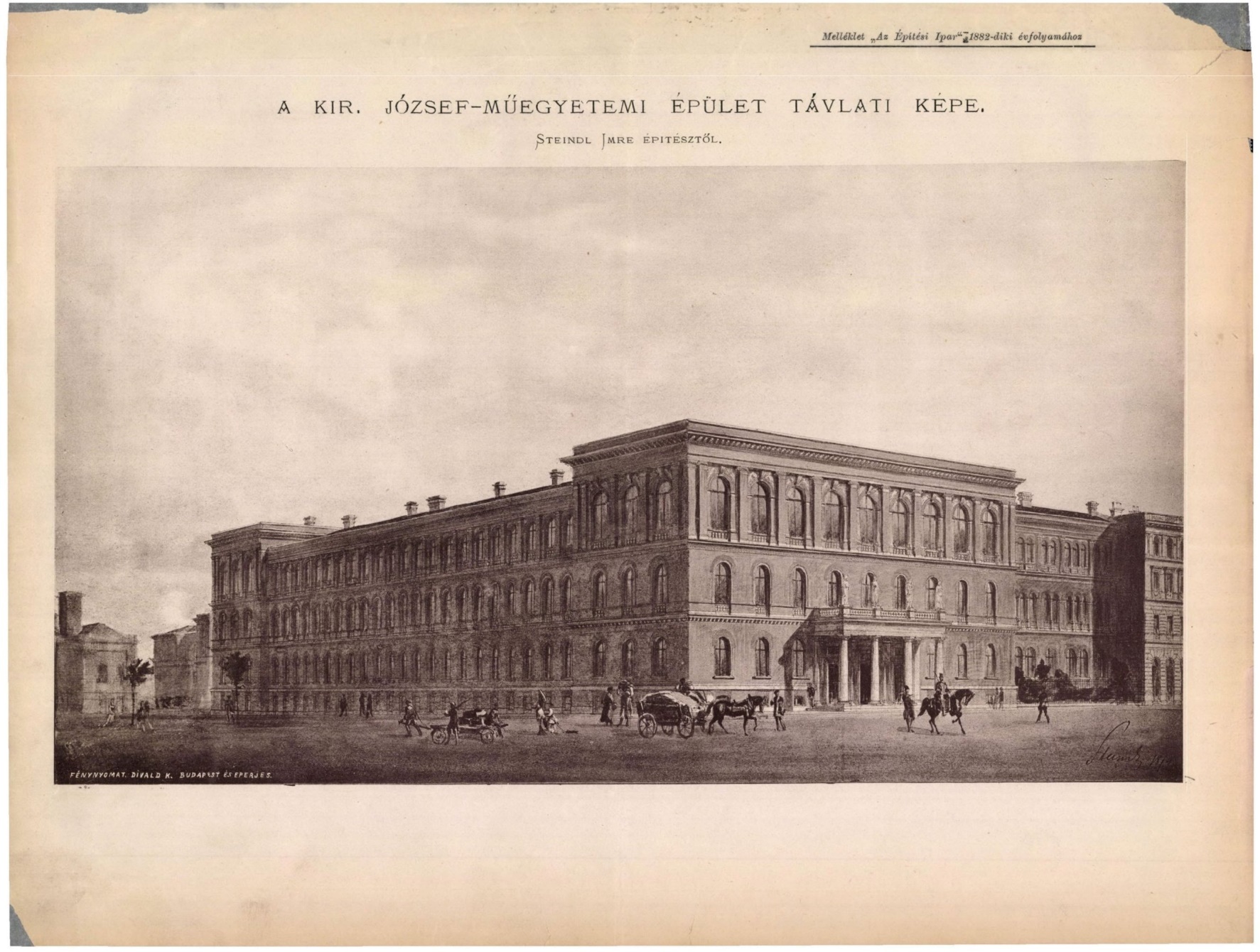 A királyi József-műegyetem épülete a Múzeum krt. 6-8. szám alatt, 1882-ben
Fotó: Divald Károly
Építési Ipar, VI. évf. 1882. Melléklet
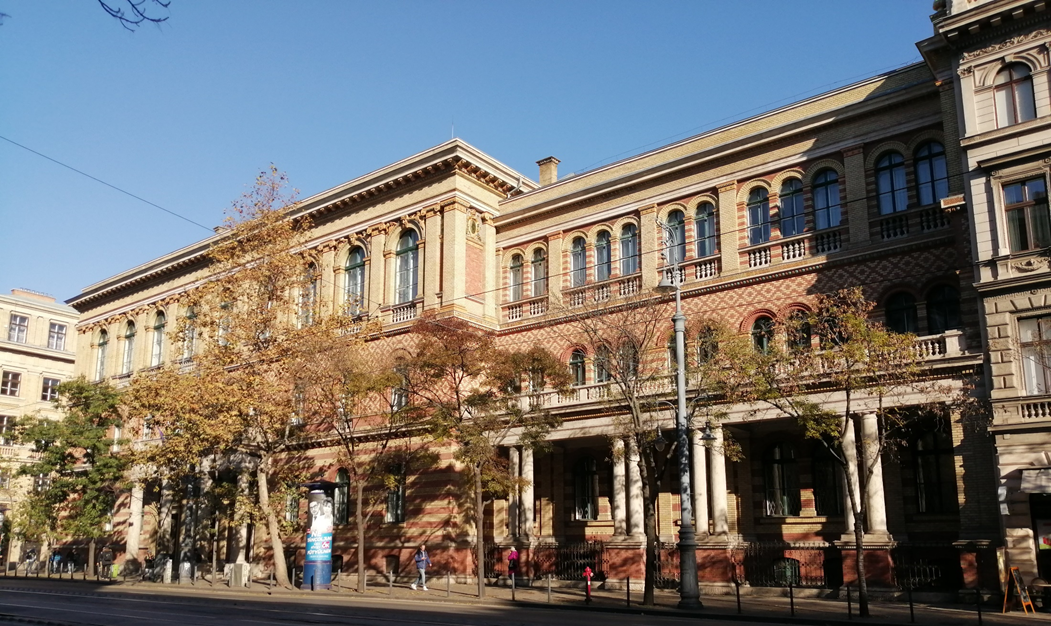 Az ELTE BTK központi épülete 
a Múzeum krt. 6-8. szám alatt, 2023-ban
Fotó: Leitgéb Mária
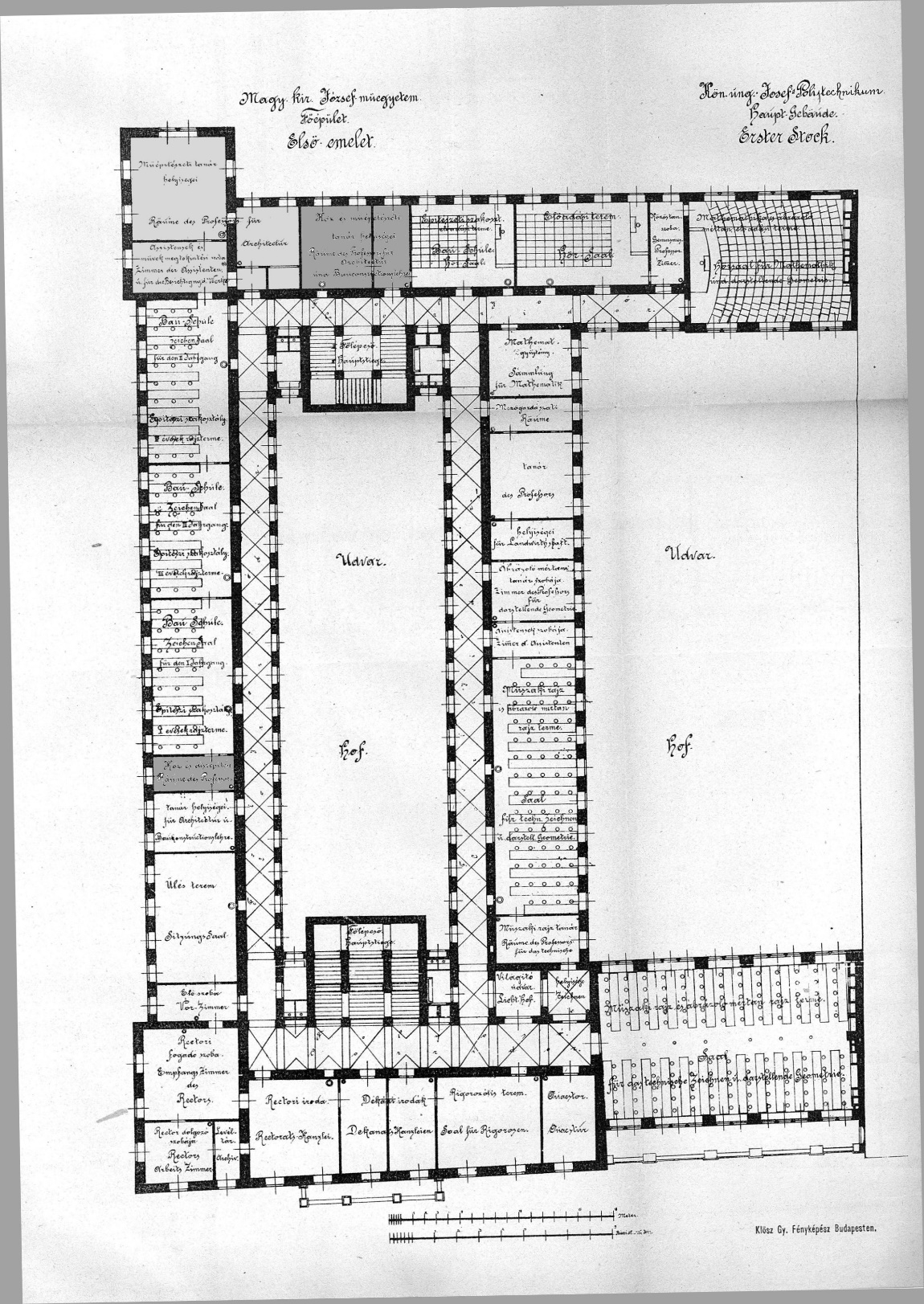 A királyi József-műegyetem főépülete
(Múzeum krt. 6-8.)
1882-1909
Első emeleti alaprajz. 
Fotó: Klösz György 
Építési Ipar, VI. évf. 1882. Melléklet
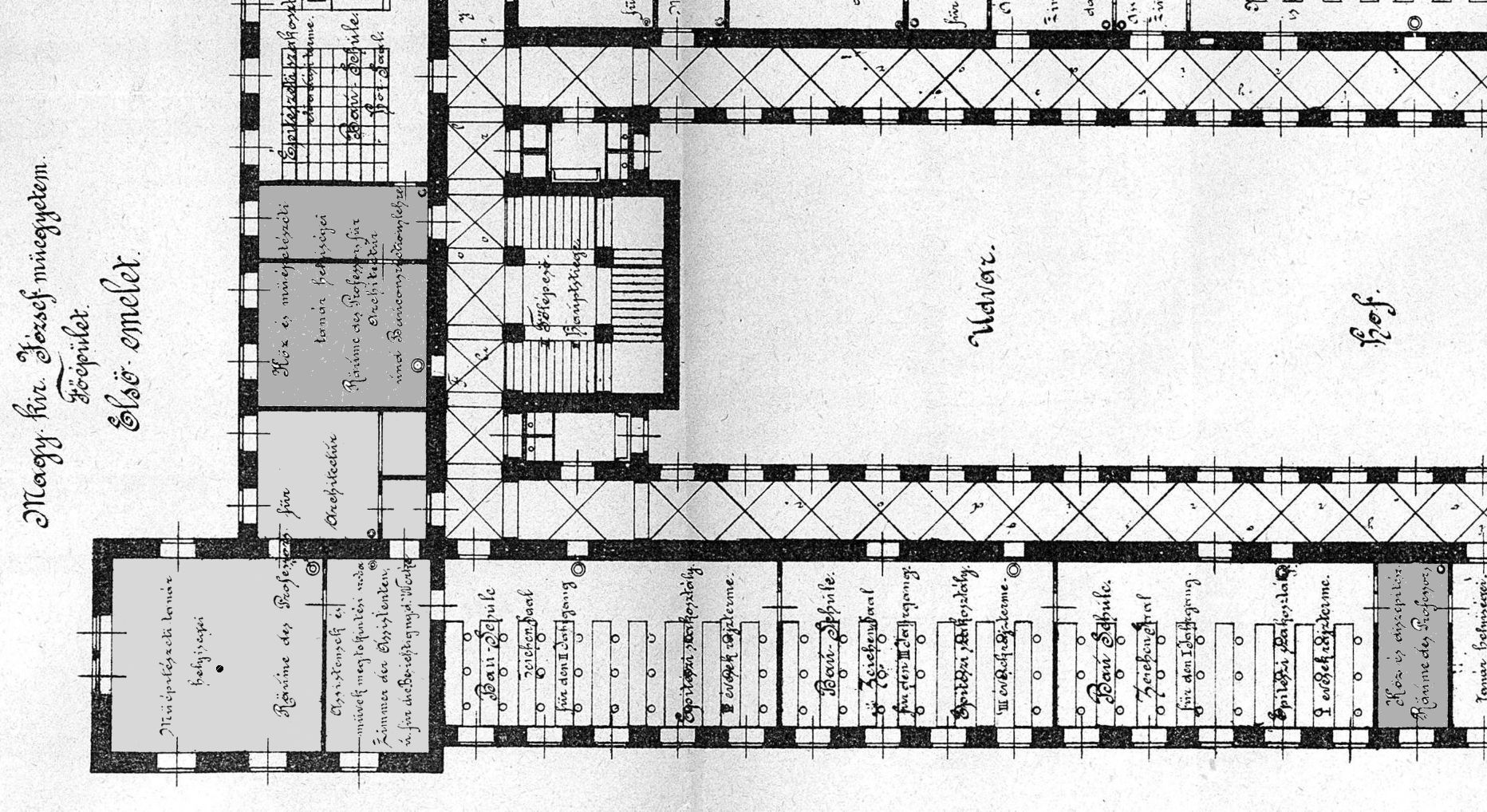 A királyi József-műegyetem főépülete. Első emeleti alaprajz. (részlet)
Fotó: Klösz György 
Építési Ipar, VI. évf. 1882. Melléklet
A királyi József-műegyetem főépülete
(Múzeum krt. 6-8.)
1882-1909
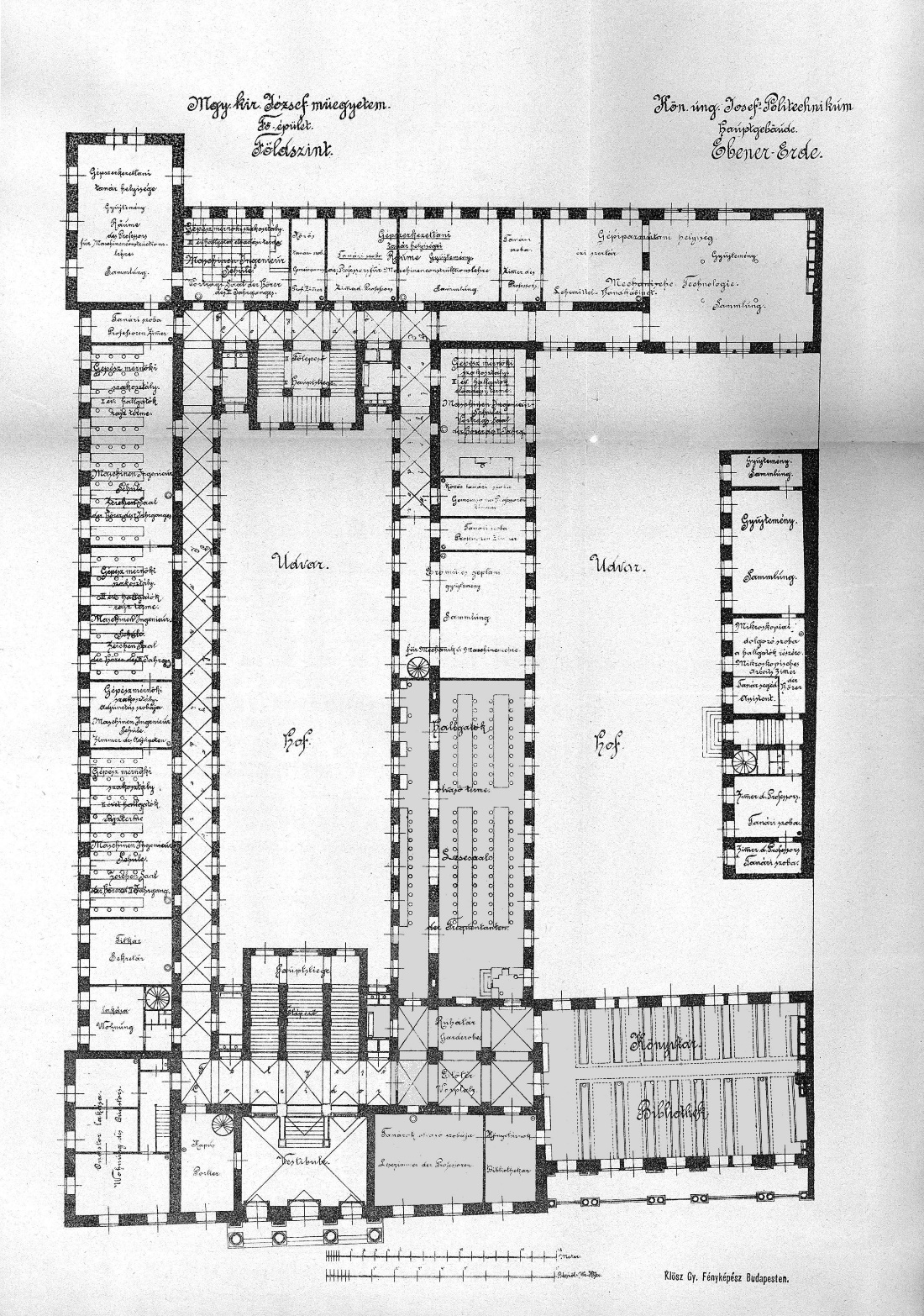 Földszinti alaprajz. 
Fotó: Klösz György 
Építési Ipar, VI. évf. 1882. Melléklet
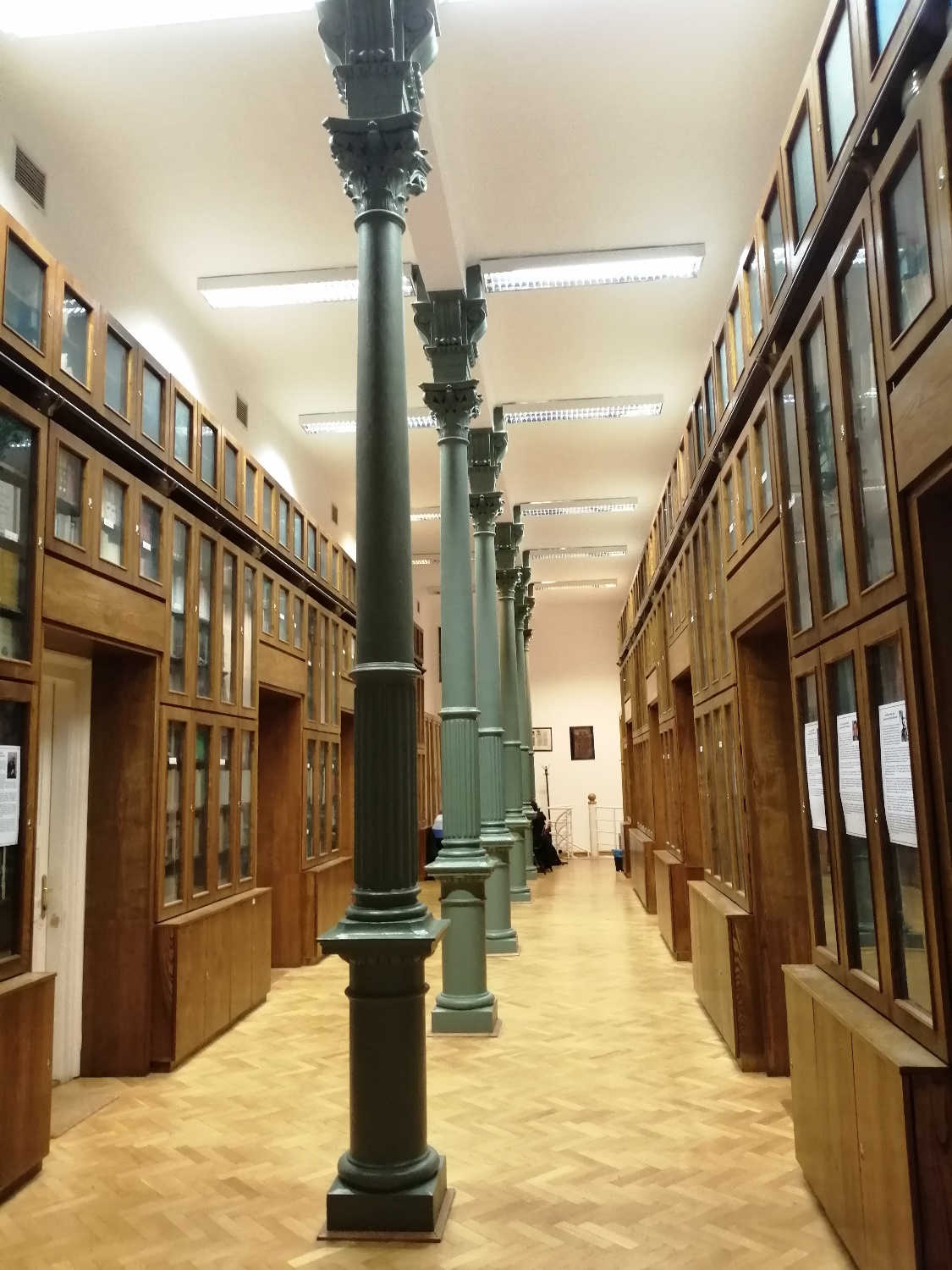 AZ ELTE BTK Könyvtár- és Információtudomány Intézet
Múzeum krt. 6-8. fszt. 4.
Fotó: Leitgéb Mária
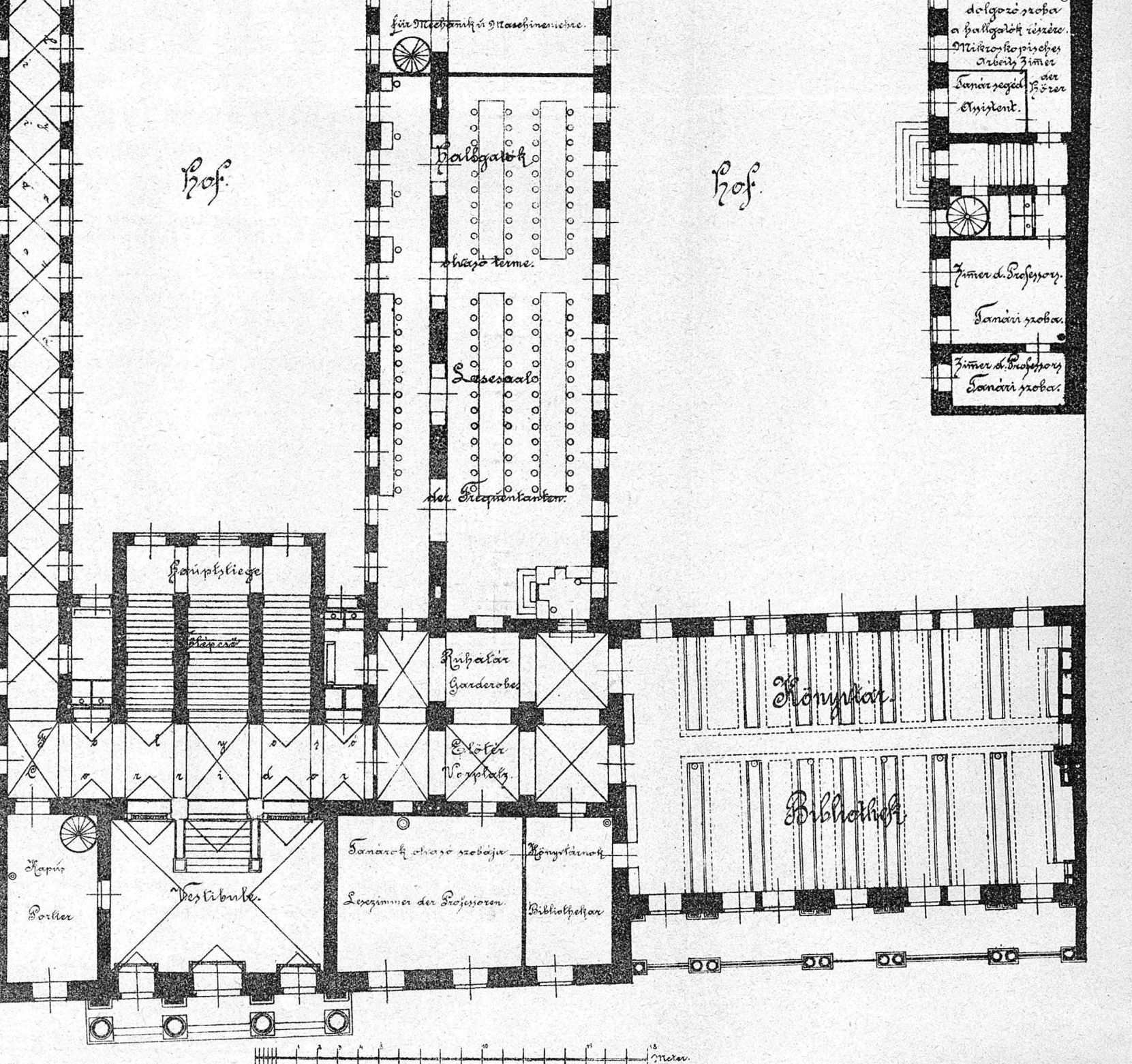 A királyi József-műegyetem
főépülete
(Múzeum krt. 6-8.)
1882-1909
Földszinti alaprajz.
Fotó: Klösz György 
Építési Ipar, VI. évf. 1882. Melléklet
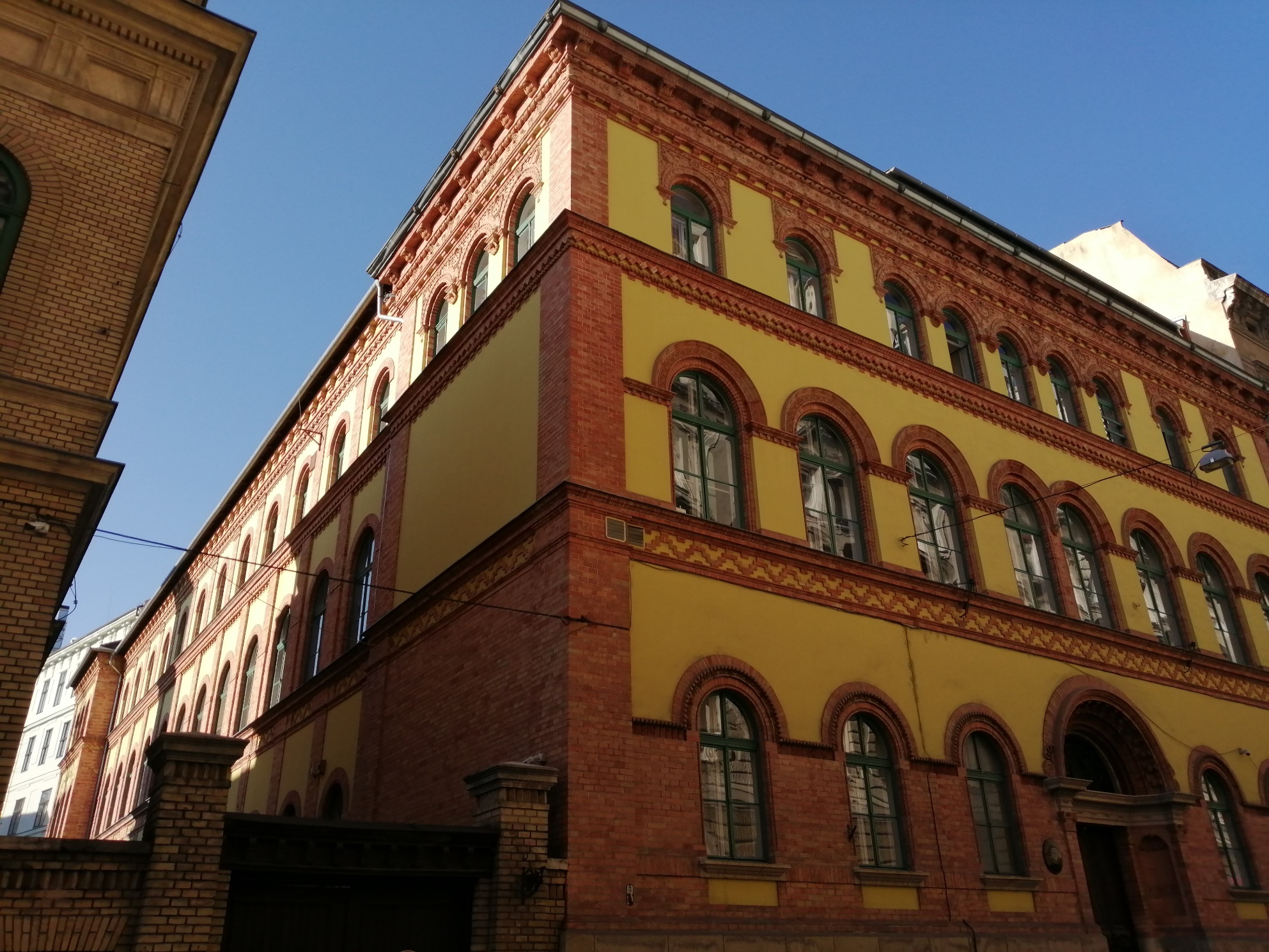 A Kir. József-műegyetem
pótépülete
(Eszterházy u. 3. / Puskin u. 3.)
1893-1909)
Fotó: Leitgéb Mária
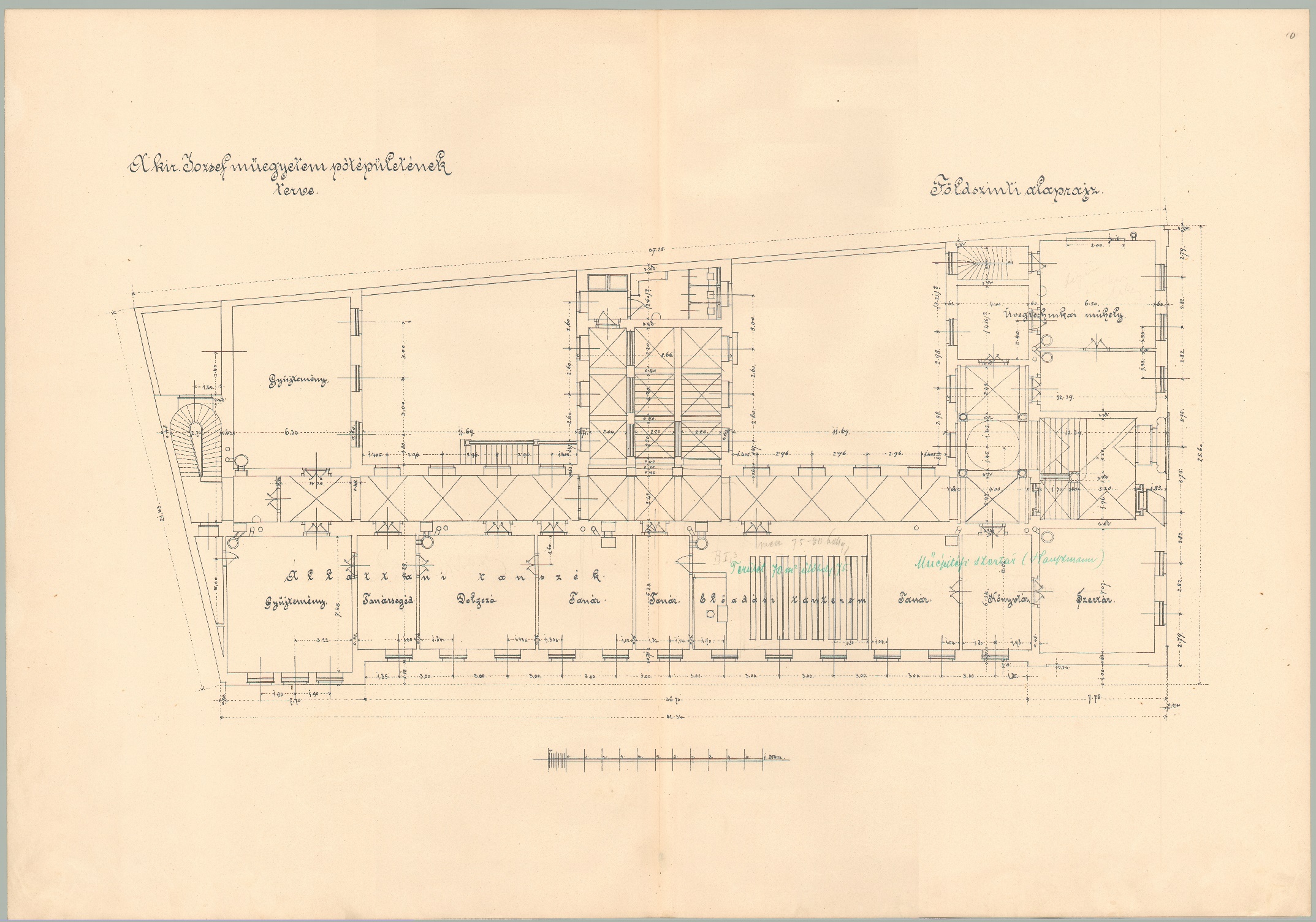 A kir. József-műegyetem pótépülete. Földszinti alaprajz.
Lelőhely: BME Jelzet: HU_BMEL_XV_99_b_74
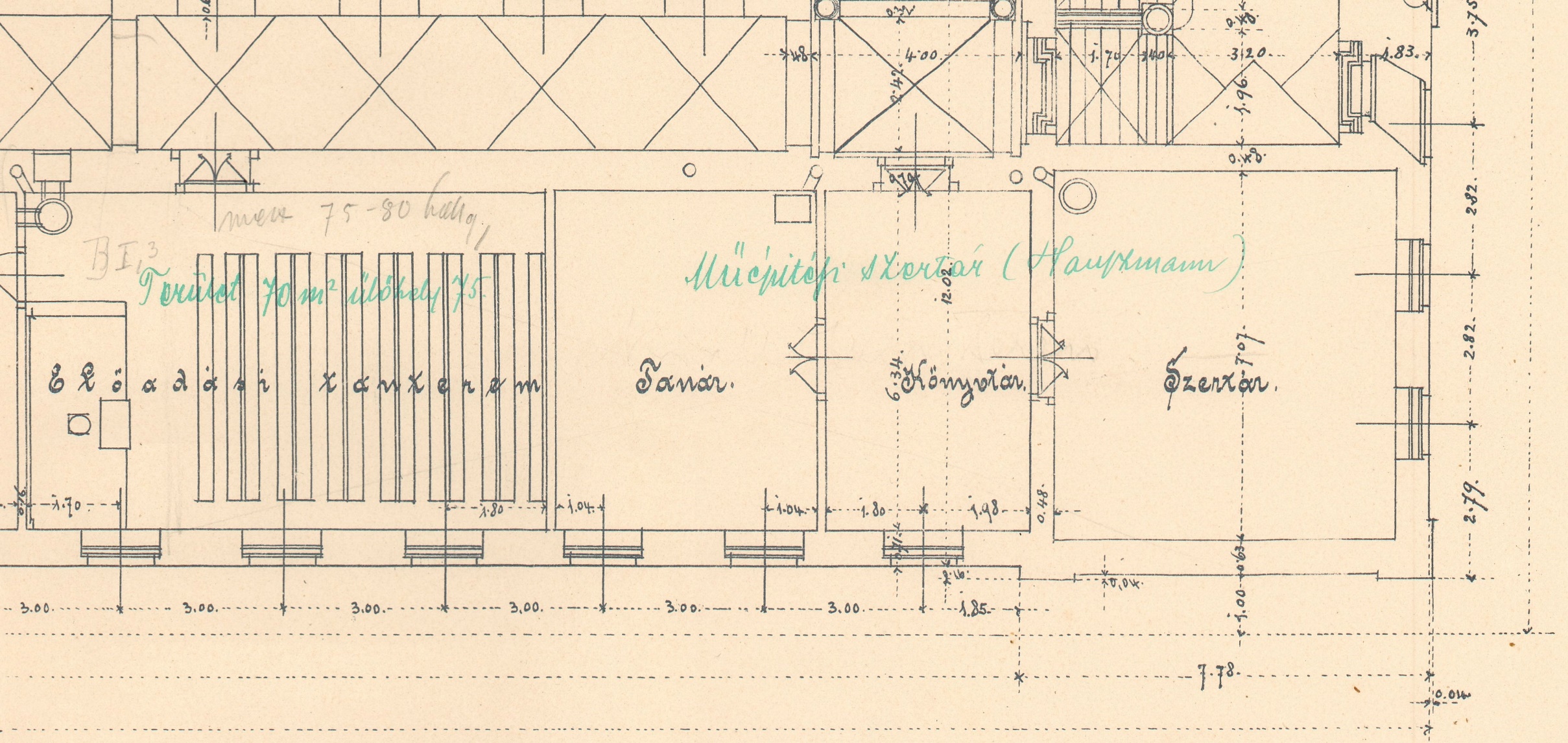 A kir. József-műegyetem pótépülete. Földszinti alaprajz. (részlet)
Lelőhely: BME Jelzet: HU_BMEL_XV_99_b_74
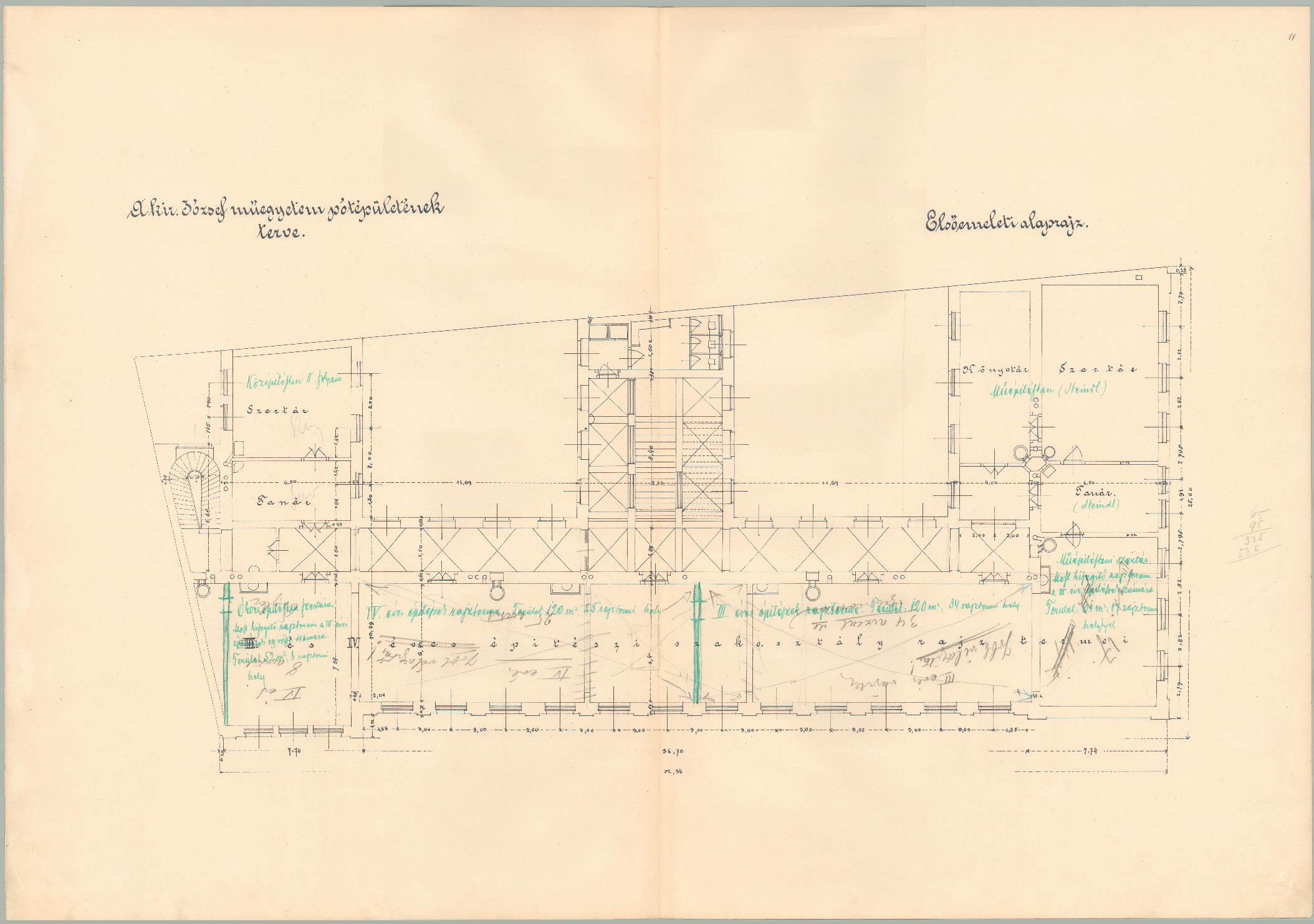 A kir. József-műegyetem pótépülete. Első emeleti alaprajz.
Lelőhely: BME Jelzet: HU_BMEL_XV_99_b_76
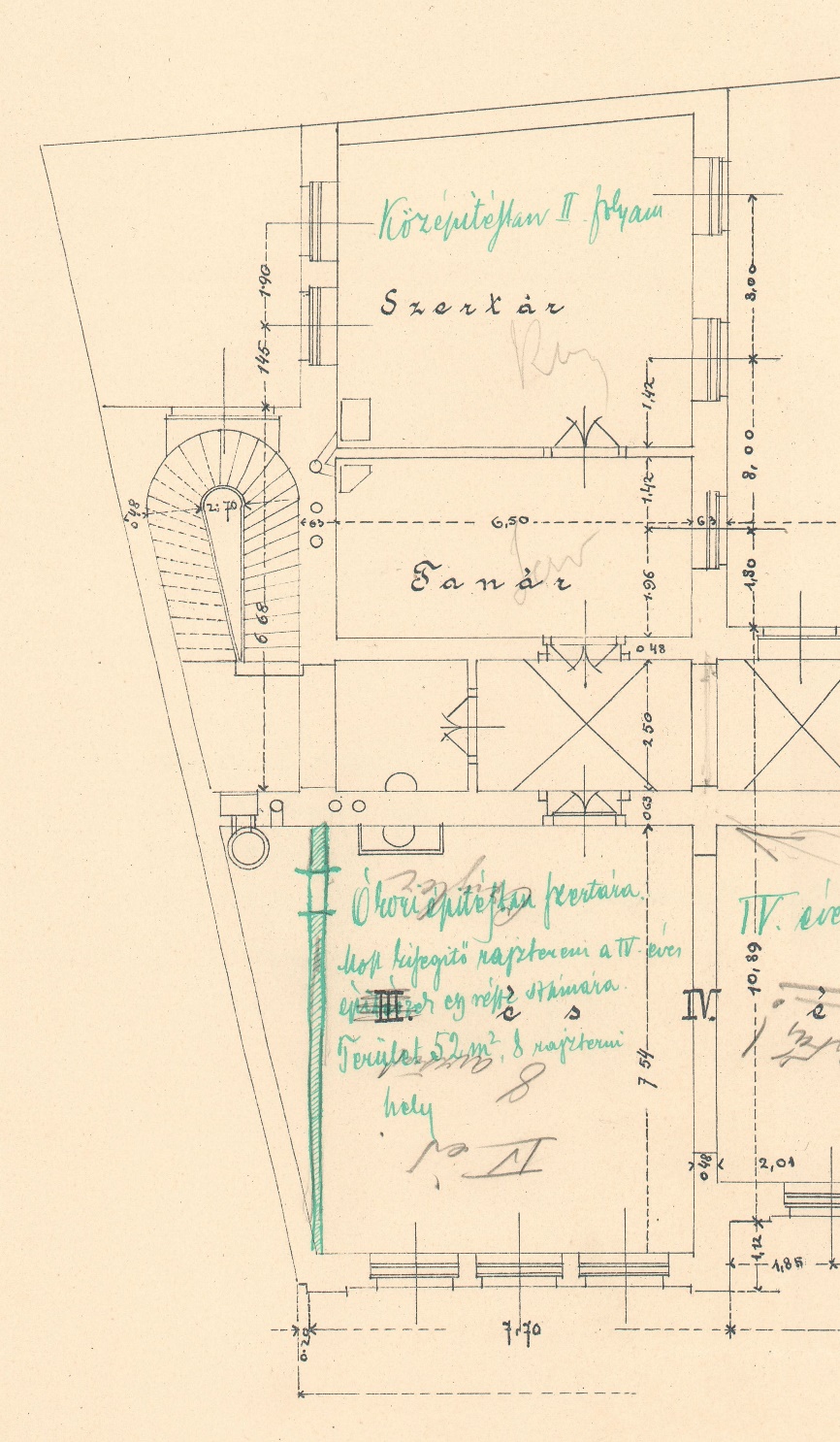 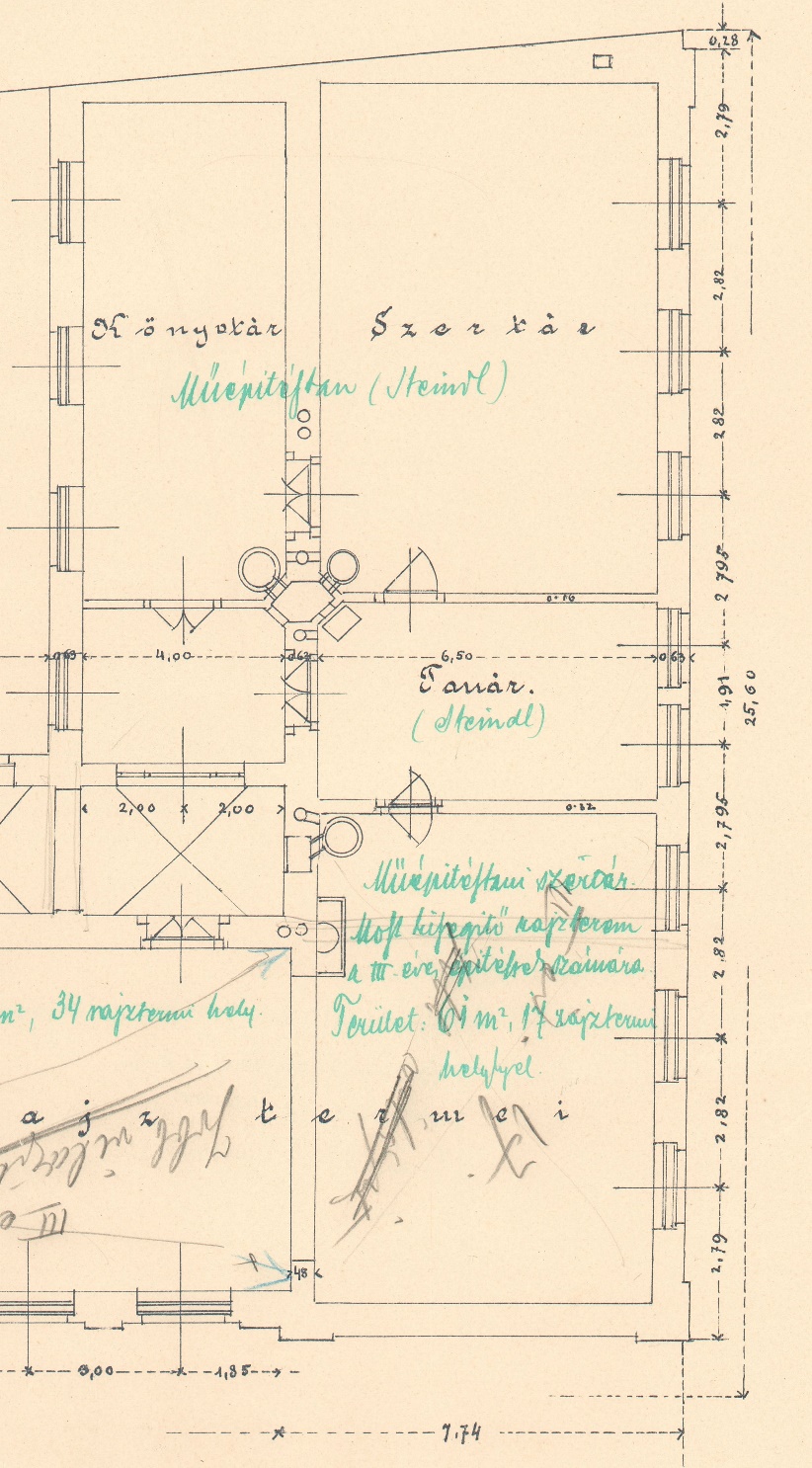 A kir. József-műegyetem pótépülete.
Első emeleti alaprajz.
Lelőhely: BME Jelzet: HU_BMEL_XV_99_b_76
Magyar királyi József-műegyetem
(Műegyetem rakpart 3.)
1904/1909 –
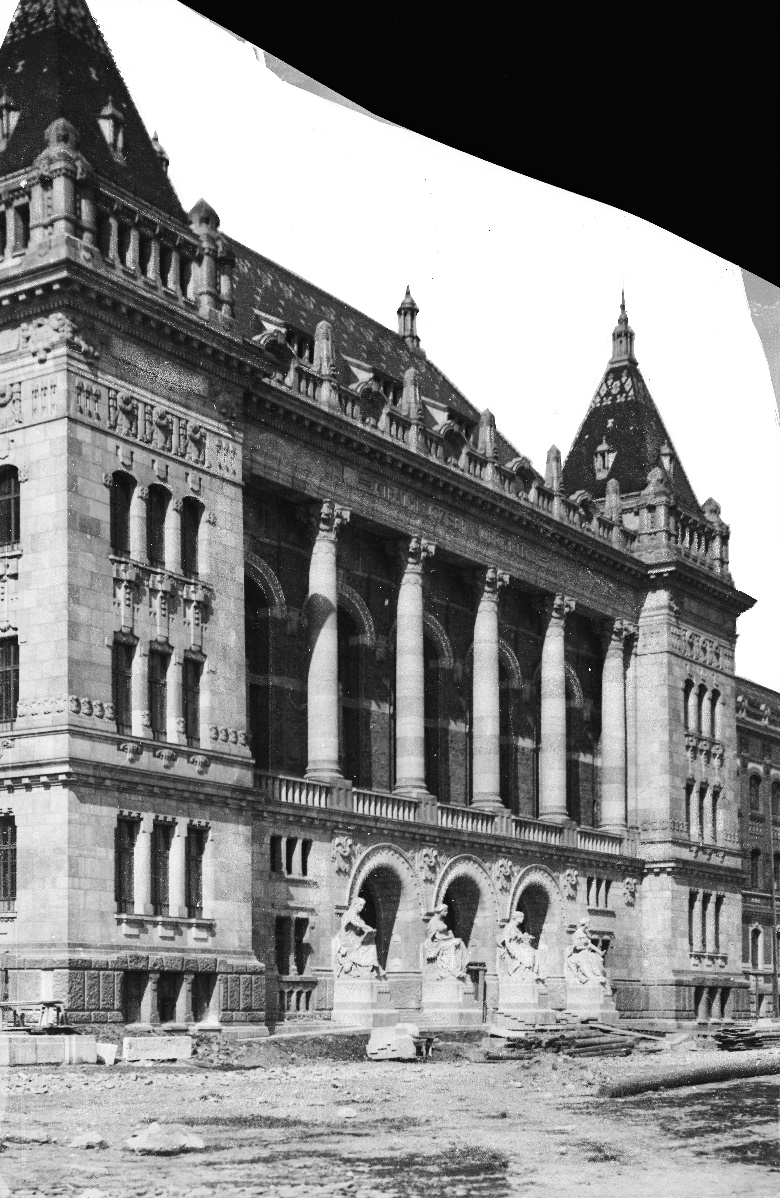 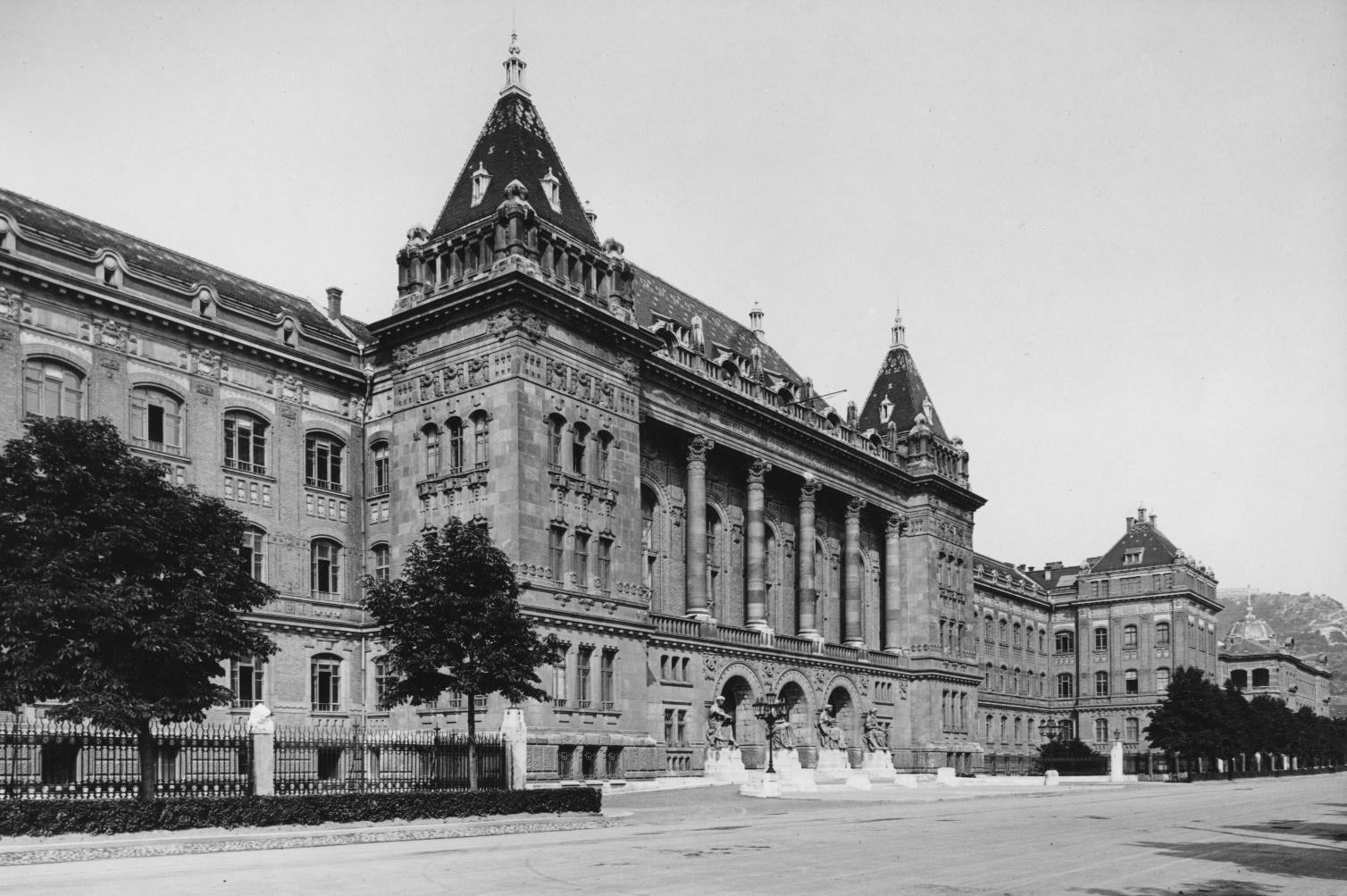 Az új Műegyetem központi épülete, 1909.
Fortepan / Deutsche Fotothek / Brück und Sohn
Magyar királyi József nádor Műszaki és Gazdaságtudományi Egyetem központi épülete,1940 
Forrás: Fortepan/Somlai Tibor
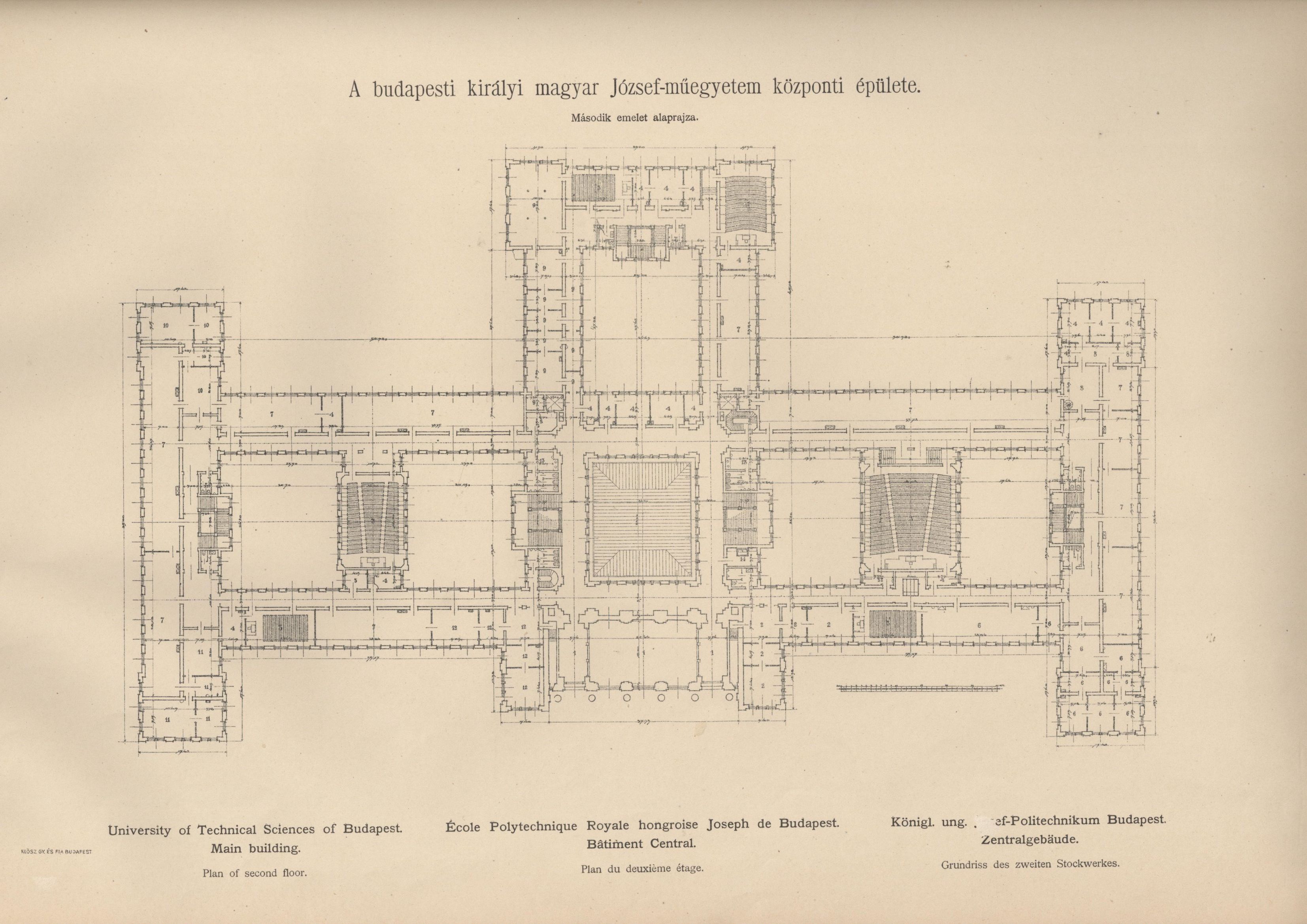 A budapesti királyi magyar József-műegyetem központi épülete
 A királyi magyar egyetemek épületei. Budapest, Vallás- és Közoktatásügyi Minisztérium, 1900-1908.
Lelőhely: BME Építészettörténeti és Műemléki Tanszék könyvtára. Fotó: Leitgéb Mária
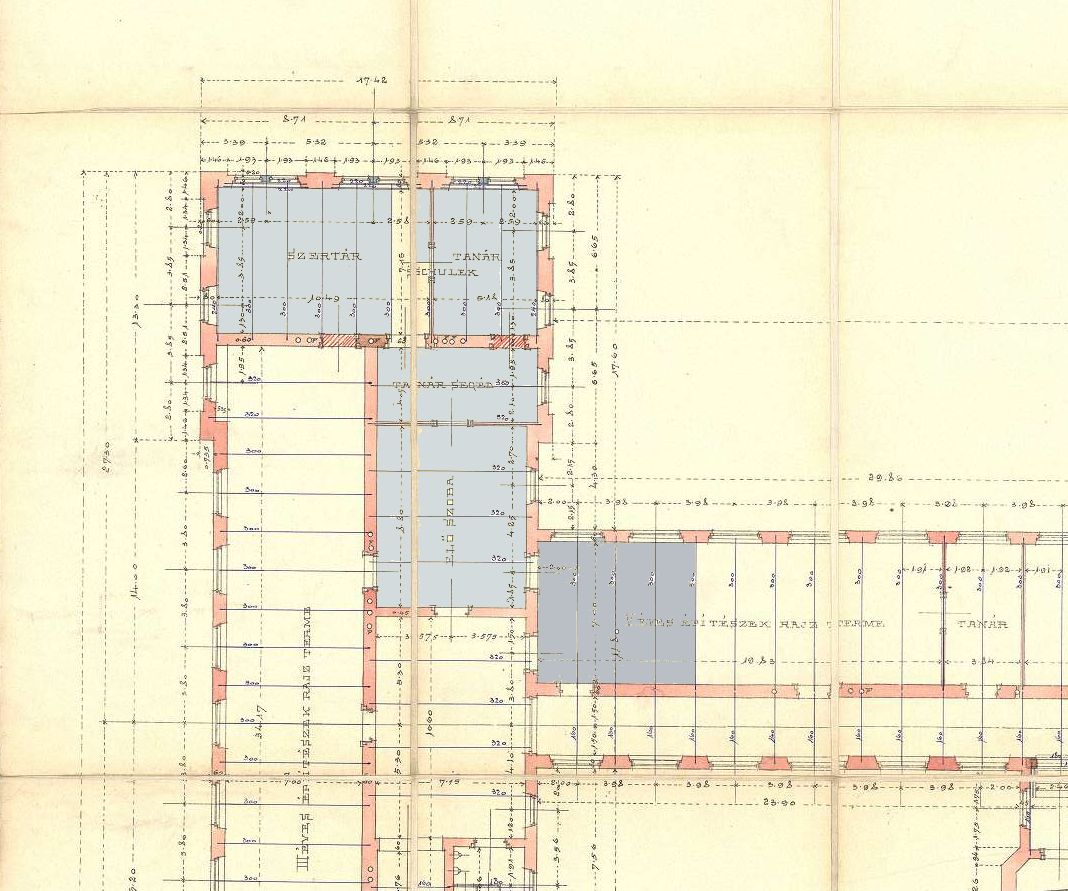 A Középkori Tanszék elhelyezése a 
K épületben









Budapesti Műszaki Egyetem – 
Központi (K) épület (részlet)
Lelőhely: Budapest Főváros Levéltára
Jelzet: HU BFL - XV.17.d.329 - 5534-K, 1-4., 20.
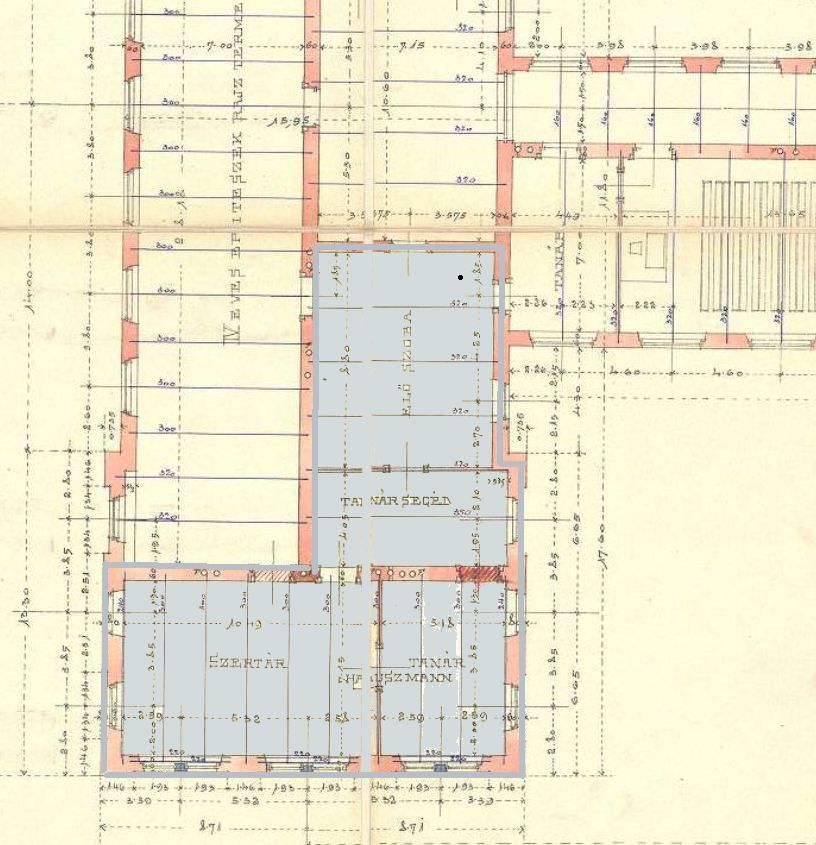 Az Újkori Tanszék elhelyezése a K épületben












Budapesti Műszaki Egyetem – 
Központi (K) épület (részlet)
Lelőhely: Budapest Főváros Levéltára
Jelzet: HU BFL - XV.17.d.329 - 5534-K, 1-4., 20.
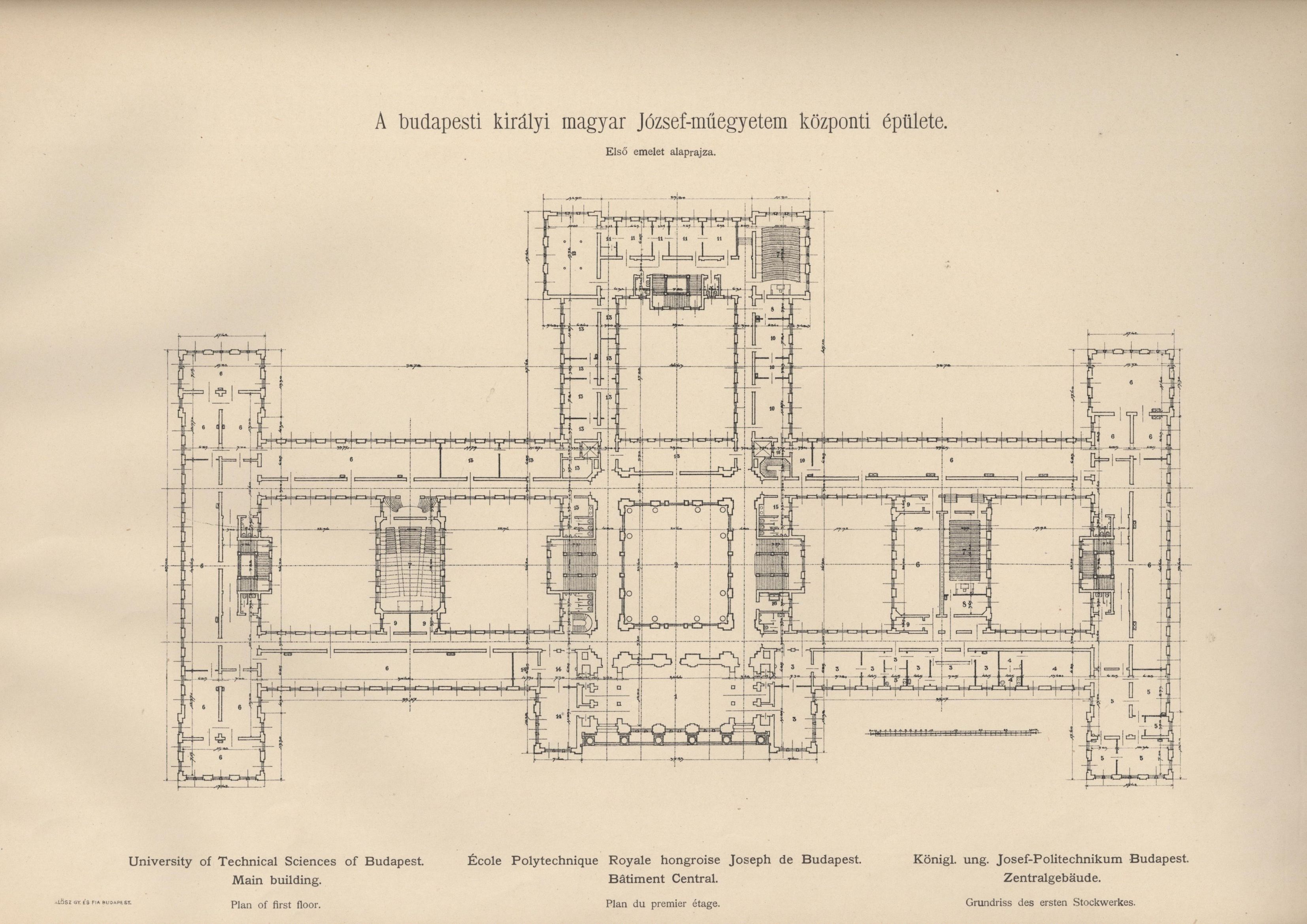 A budapesti királyi magyar József-műegyetem központi épülete
 A királyi magyar egyetemek épületei. Budapest, Vallás- és Közoktatásügyi Minisztérium, 1900-1908.
Lelőhely: BME Építészettörténeti és Műemléki Tanszék könyvtára. Fotó: Leitgéb Mária
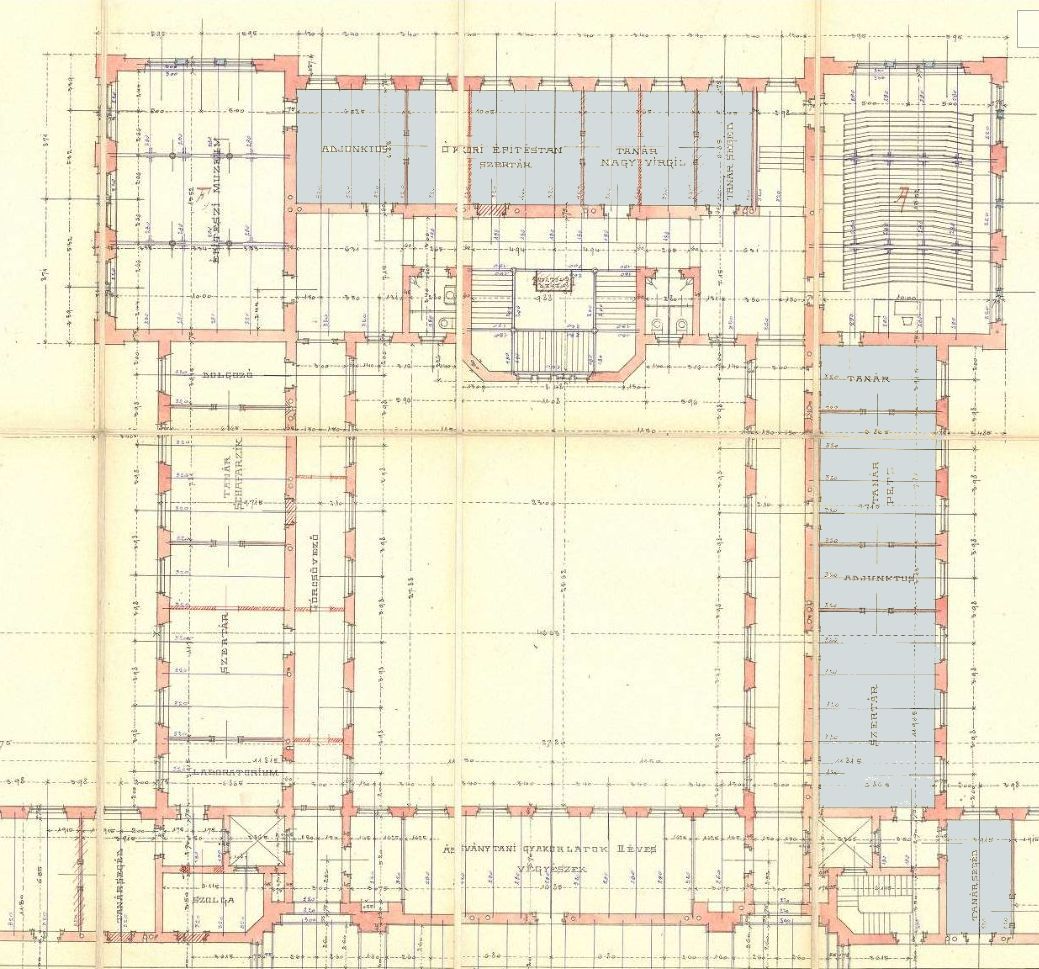 Az Ókori és a Középítéstan Tanszék elhelyezése a 
K épületben











Budapesti Műszaki Egyetem – 
Központi (K) épület (részlet)
Lelőhely: Budapest Főváros Levéltára
Jelzet: HU BFL - XV.17.d.329 - 5534-K, 1-4., 20.
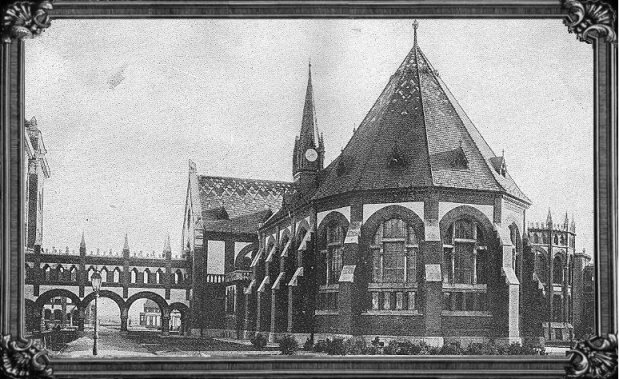 A Műegyetemi Könyvtár épülete
Forrás: Zelovich Kornél: A m. kir. József Műegyetem és a hazai technikai felső oktatás története Budapest, Pátria,1922.
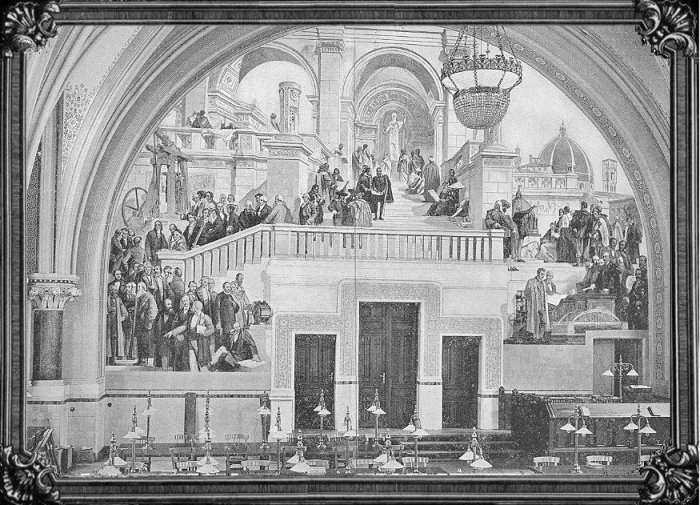 A Műegyetemi Könyvtár olvasóterme
Forrás: Zelovich Kornél: A m. kir. József Műegyetem és a hazai technikai felső oktatás története
Budapest, Pátria, 1922.
Köszönöm a figyelmet!